Behavioral Economics
Peter P. Wakker
Behavioral economics:
makes economics more empirically realistic,by
using more realistic models of economic agents.
Borrows much from psychology.
Allows emotions/irrationalities.
In short:
Replaces homo economicus by homo sapiens.
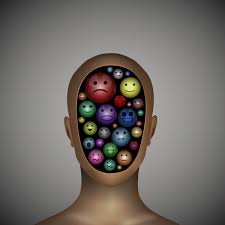 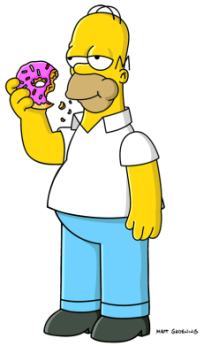 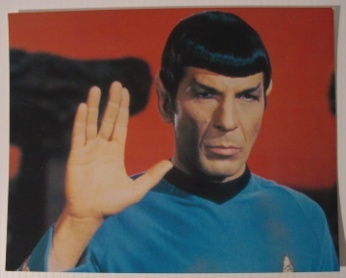 by Homer Simpson
That is, replace
Mr. Spock
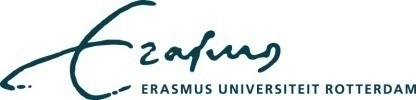 Foundations of classical economics (now challenged by behavioral economics), underlie all classical econ courses.
Is often still taken for granted.
Today I: 
 specify those foundations &
 show the problems that led to   the behavioral approach. 

So you can understand why behavioral approach came about.
2
Extra pro: you learn about history and foundations of classical economics.
Course will thus be a bit on history of economics. Historical line often is best didactical line! 
Starting today a bit, at the end, and mostly next meetings: the answers of the behavioral approach.
Today host of problems ...
Next meetings solutions.
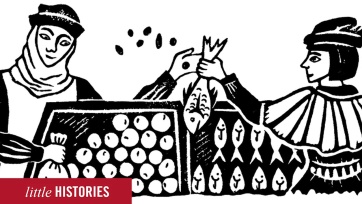 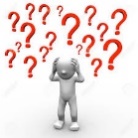 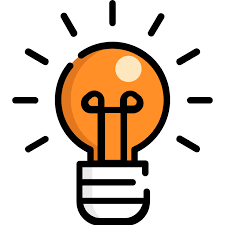 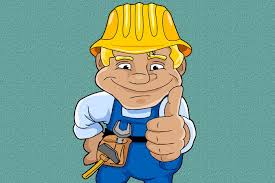 3
Practical point: all references can be found in the annotated bibliography on my homepage, at
http://personal.eur.nl/wakker/refs/webrfrncs.docx
4
Outline of the 3 Parts
5
PART I. (Ordinal) homo econo­mi­cus and his empirical problems
Ch. 1. (Ordinal) homo economicus
Ch. 2. (Empirical) problems for homo        economicus
Ch. 3. Beginning of behavioral         economics, 1970-1980:         intermezzo
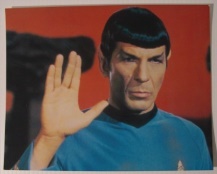 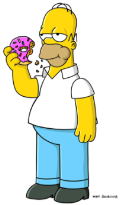 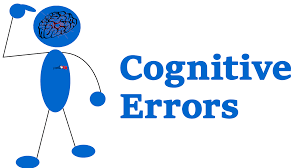 6
PART II. Behavioral theories
Ch. 4. Behavioral theories for decision       under risk
Ch. 5. Behavioral theories for        intertemporal choice
Ch. 6. Behavioral theories for        welfare
Ch. 7. Breakaways from revealed        preference
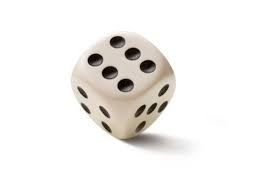 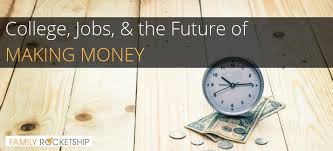 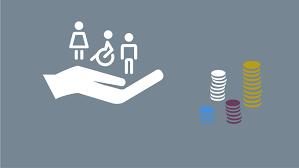 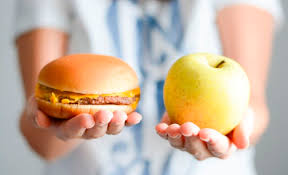 7
PART III. Behavioral applications
Ch. 08. Behavioral applications in         game theory
Ch. 09. Behavioral applications in          risky choice
Ch. 10. Behavioral applications in         intertemporal choice and self-         control
Ch. 11. Preference reversals and          framing
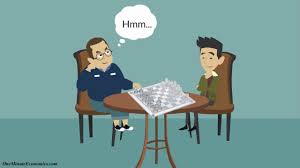 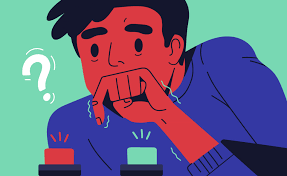 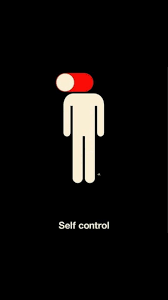 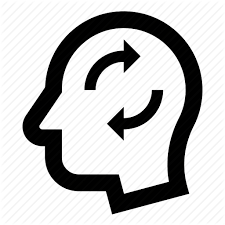 8
Part I: (Ordinal) homo econo­mi­cus and his empirical problems
9
Outline of Part 1
10
Chapter 1. (Ordinal) homo economicus
1.1. Birth of ordinal homo economicus
1.2. From choice to preference
1.3. From preference to utility
1.4. Decision under risk: expected utility
1.5. Decision under uncertainty: expected utility
1.6. Intertemporal decisions: discounted                                               utility
1.7. Welfare theory: utilitarianism
1.8. Further results
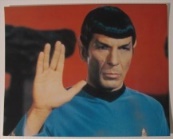 11
Chapter 2. (Empirical) problems for homo economicus
2.1. Problem for social choice (welfare)      (Arrow’51) 
2.2. Problem for risk (Allais’53)
2.3. Problem for uncertainty (Ellsberg’61)
2.4. Problem for intertemporal choice (Strotz’56)
2.5. Most serious problem: preference reversals      (Lindman’71; Slovic & Lichtenstein’71)
2.6. Emotions in game theory (ultimatum game)
2.7. Summarizing the two main ordinal principles
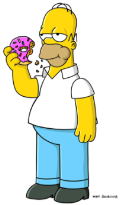 12
Chapter 3. Beginning of behavioral economics, 1970-1980: Intermezzo
3.1. Biases and heuristics
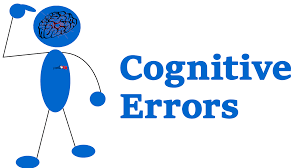 13
Chapter 1

(Ordinal) homo economicus
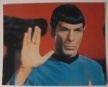 14
Chapter 1. (Ordinal) homo economicus
1.1. Birth of ordinal homo economicus
1.2. From choice to preference1.3. From preference to utility
1.4. Decision under risk: expected utility
1.5. Decision under uncertainty: expected utility
1.6. Intertemporal decisions: discounted                                               utility
1.7. Welfare theory: utilitarianism
1.8. Further results
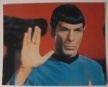 15
Up to 20th century: no strict rules on empirical status of economics (or other social sciences). Psych. inputs & introspection were freely used. 
Bentham (1789) and others (Bernoulli 1738),on utility: is something concrete, just existing. Say, a happiness in your heart; how good things are for you.
Samuelson (ordinalist):
“For Edgeworth [pre-ordinal] utility was as real as his morning jam.”
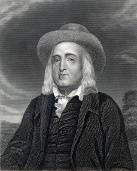 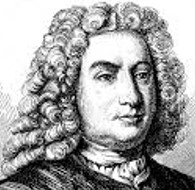 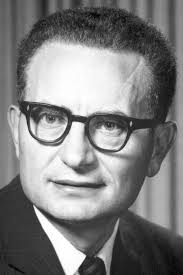 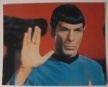 16
Many (confused) debates: 
 Smith (1776):  If I pay more for diamond than for water,   then is   U(diamond) > U(water)?
  But I need water more than diamond??
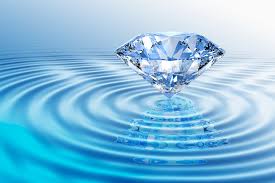 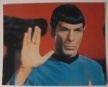 17
Big changes in all social sciences in beginning of 20th century:
 1930 philosophers (Vienna circle, logical positivism, verificationism):everything should be empirically testable.
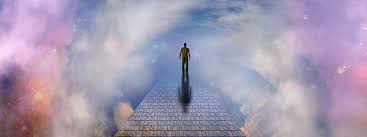 No metaphysics
(unobservables such as “the world is deterministic”, 
nor “utility measures happiness in your heart.”)
(Carnap 1923; Popper 1935 added a refinement—falsifiability).

Empirical status of all social sciences, including economics, came under scrutiny.
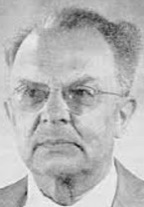 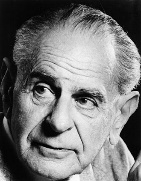 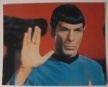 18
Economics 1900-1930: ordinal revolution! 
Empirical primitive: choice behavior.
Revealed preference paradigm.
Everything should be verifiable/falsifiable through observable choices.
Introspection = psychology  economics.
Choice maximizes utility: is calculated self-interest.This formalized homo economicus.
(Also,  1930, in psychology, similarly: “behaviorism.”)
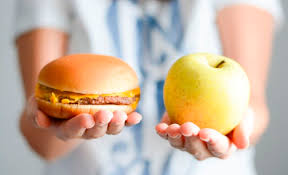 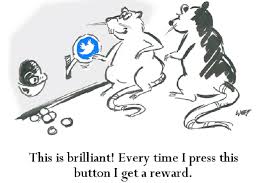 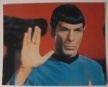 19
Influential references: Pareto (1906), Robbins (1932), Hicks & Allen (1934).
Most (all?) your courses were on homo economicus:
At first, many positive results. 
(So now: foundations of classical economics.)
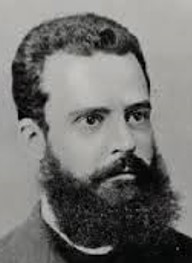 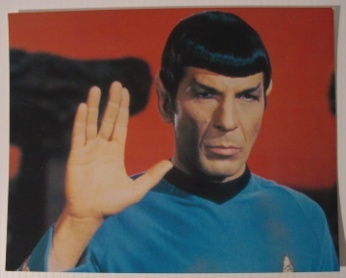 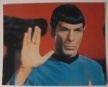 20
Chapter 1. (Ordinal) homo economicus
1.1. Birth of ordinal homo economicus
1.2. From choice to preference1.3. From preference to utility
1.4. Decision under risk: expected utility
1.5. Decision under uncertainty: expected utility
1.6. Intertemporal decisions: discounted                                               utility
1.7. Welfare theory: utilitarianism
1.8. Further results
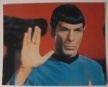 21
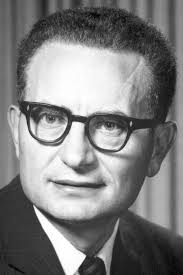 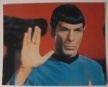 22
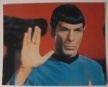 23
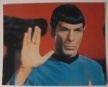 24
Chapter 1. (Ordinal) homo economicus
1.1. Birth of ordinal homo economicus
1.2. From choice to preference1.3. From preference to utility
1.4. Decision under risk: expected utility
1.5. Decision under uncertainty: expected utility
1.6. Intertemporal decisions: discounted                                               utility
1.7. Welfare theory: utilitarianism
1.8. Further results
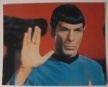 25
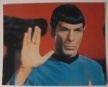 26
Utility, preference, and everything, can be measured, verified/falsified, from choice.
No more and no less.
If you interpret utility as an index of happiness, then you do so at your own risk. 
Ordinal economists wish not get involved in such metaphysics (by their standards).
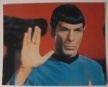 27
Utility is ordinal in 
 mathematical sense: only its ordering of   prospects matters; its differences do not   matter.
- conceptual sense: no interpretations of  happiness/introspection.
Many results were derived from this ordinal basis.
Main breakthrough: Hicks & Allen (1934):
market & consumer demand only need ordinal utility
(Pareto, 1906, had observed this partially before).
Now come some ordinal achievements, which played a big role in the subsequent behavioral approach.
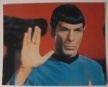 28
Chapter 1. (Ordinal) homo economicus
1.1. Birth of ordinal homo economicus
1.2. From choice to preference1.3. From preference to utility
1.4. Decision under risk: expected utility
1.5. Decision under uncertainty: expected utility
1.6. Intertemporal decisions: discounted                                               utility
1.7. Welfare theory: utilitarianism
1.8. Further results
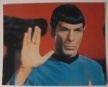 29
p1
x1
.
.
.
.
.
.
xn
pn
Decision under risk: prospects are probability distributions over money.
yields €xj with probability pj.
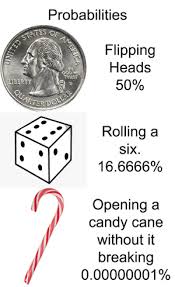 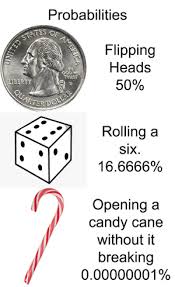 Also denoted (p1:x1,…,pn:xn) or, short, x.
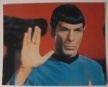 30
p1
x1
.
.
.
.
.
.
xn
pn
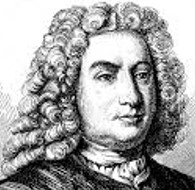 Bernoulli (D.):
Expected utility (EU)
U(   )
     p1    x1 + … + pn    xn
U(   )
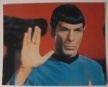 31
Notation:


x
x
= x + (1–)z is probabilistic mixture. 
It gives prospect x with probability  and prospect z with probability 1–.
z
z
1–
1–
Example:
1/3
1/3
200
100
 = 0.5
x =
z =
0
0
2/3
2/3
1/6
200
1/6
=
100
2/3
0
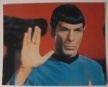 32
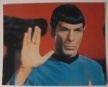 33


x
y
c
c
1–
1–
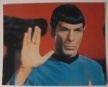 34
Expected utility is the basis of most in economics.
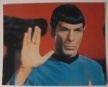 35
Chapter 1. (Ordinal) homo economicus
1.1. Birth of ordinal homo economicus
1.2. From choice to preference1.3. From preference to utility
1.4. Decision under risk: expected utility
1.5. Decision under uncertainty: expected utility
1.6. Intertemporal decisions: discounted                                               utility
1.7. Welfare theory: utilitarianism
1.8. Further results
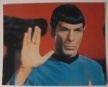 36
K: €1000
Speculate on financial asset, and pay 10K to receive 40K if oil price increases tomorrow?
H: Oil price higher tomorrow
30K
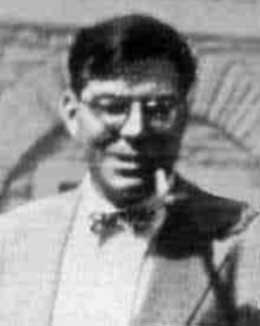 C: Oil price same tomorrow
-10K
-10K
L: Oil price lower tomorrow
Decide how? No (“objective”) probabilities available.
Savage (1954) gave a brilliant behavioral foundation (we have no time to look into it) of:
choose subjective probabilities P(H), P(C), and P(L), and utility U. Then, with U(0)=0, accept asset if
P(H)U(30K) + P(C)U(-10) + P(L)U(-10) > 0.
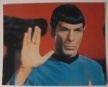 37
s1
x1
.
.
.
.
.
.
xn
sn
Savage (1954) in general:
(subjective) expected utility
U(   )
     p1    x1  + … + pn    xn
U(   )
Here s1, …, sn are uncertain events. Exactly one will happen, the others won’t, but you are uncertain which will happen, and don’t know any (“objective” ) probabilities of them. 
Then choose subjective probabilities pj and maximize expected utility.
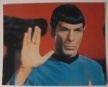 38
Chapter 1. (Ordinal) homo economicus
1.1. Birth of ordinal homo economicus
1.2. From choice to preference1.3. From preference to utility
1.4. Decision under risk: expected utility
1.5. Decision under uncertainty: expected utility
1.6. Intertemporal decisions: discounted                                               utility
1.7. Welfare theory: utilitarianism
1.8. Further results
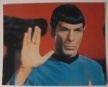 39
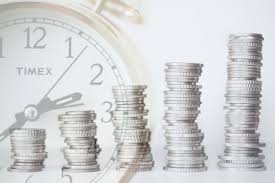 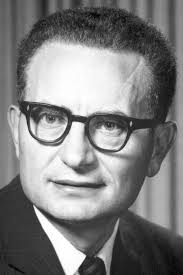 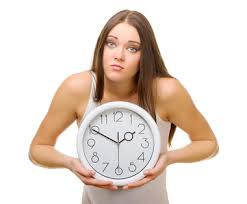 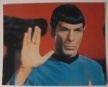 40
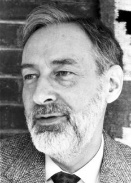 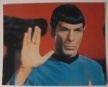 41
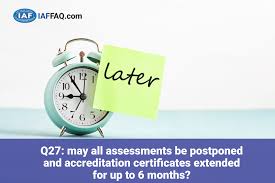 By repeated application it implies:
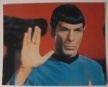 42
Chapter 1. (Ordinal) homo economicus
1.1. Birth of ordinal homo economicus
1.2. From choice to preference1.3. From preference to utility
1.4. Decision under risk: expected utility
1.5. Decision under uncertainty: expected utility
1.6. Intertemporal decisions: discounted                                               utility
1.7. Welfare theory: utilitarianism
1.8. Further results
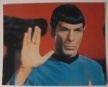 43
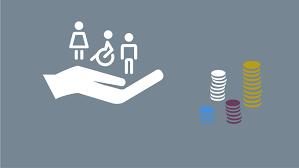 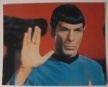 44
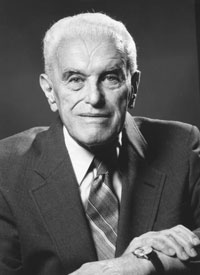 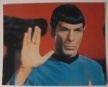 45
0.5
0.5
(u1=1, u2=1)
(u1=1, u2=0)
(u1=0, u2=0)
(u1=0, u2=1)
0.5
0.5
Harsanyi’s theorem caused a sensation.
None of the axioms seems objectionable. 
Yet they rule out equity/fairness considerations, whereby a person is weighted more if poor than if rich. 
I immediately give an objection.
~
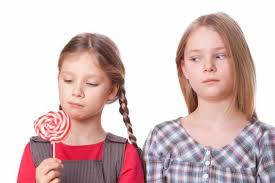 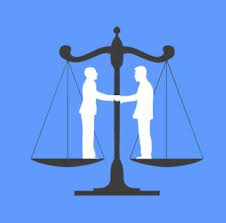 Pareto optimality implies the indifference. Yet many prefer the left arrangement for always bringing equity.
Many debates …
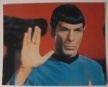 46
Chapter 1. (Ordinal) homo economicus
1.1. Birth of ordinal homo economicus
1.2. From choice to preference1.3. From preference to utility
1.4. Decision under risk: expected utility
1.5. Decision under uncertainty: expected utility
1.6. Intertemporal decisions: discounted                                               utility
1.7. Welfare theory: utilitarianism
1.8. Further results
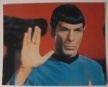 47
Further successes for ordinal approach:
- Nash (1950) proved equilibrium in games.
- Debreu (1959) proved equilibrium in markets.
Both results were awarded a Nobel prize.
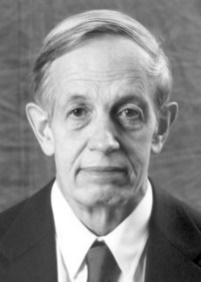 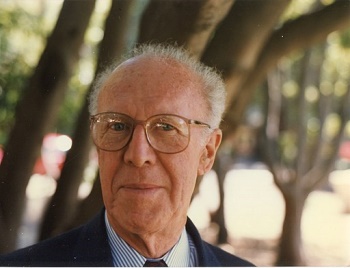 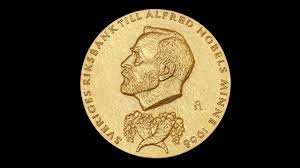 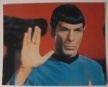 48
Chapter 2

(Empirical) problems for homo economicus
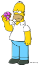 49
Outline of Ch. 2
2.1. Problem for social choice (Arrow’51) 
2.2. Problem for risk (Allais’53)
2.3. Problem for uncertainty (Ellsberg’61)
2.4. Problem for intertemporal choice (Strotz’56)
2.5. Most serious problem: preference reversals      (Lindman’71; Slovic & Lichtenstein’71)
2.6. Emotions in game theory (ultimatum game)2.7. Summarizing the two main ordinal principles
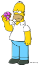 50
First problem, and signal of more serious ones to come, for ordinal approach:
Arrow’s (1951) voting paradox:for ordinal preferences, a few natural conditions lead to a paradox.
Basic problem can be seen in the Condorcet paradox:
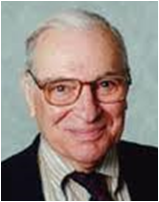 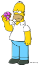 51
From Revista Española de Cardiología 2016; 69:224-226.
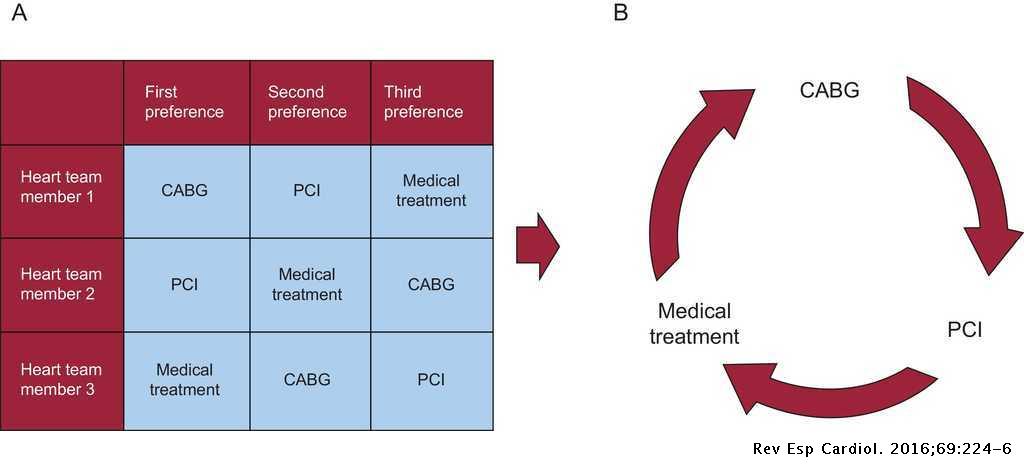 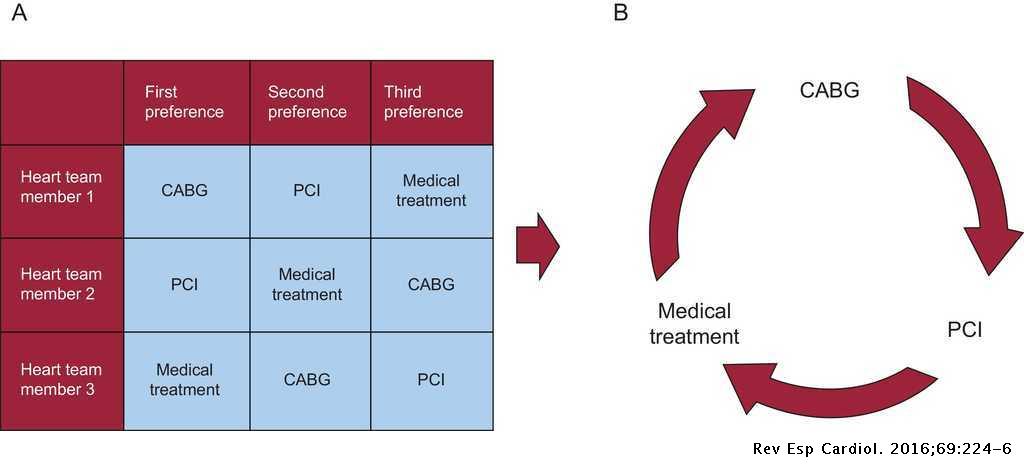 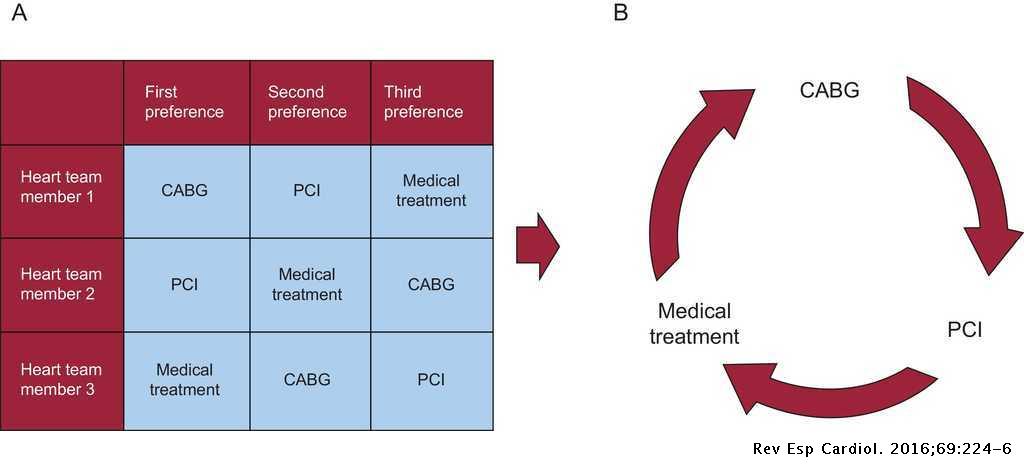 PCI
(They were going by majority preference:)
Medical treatment
CABG
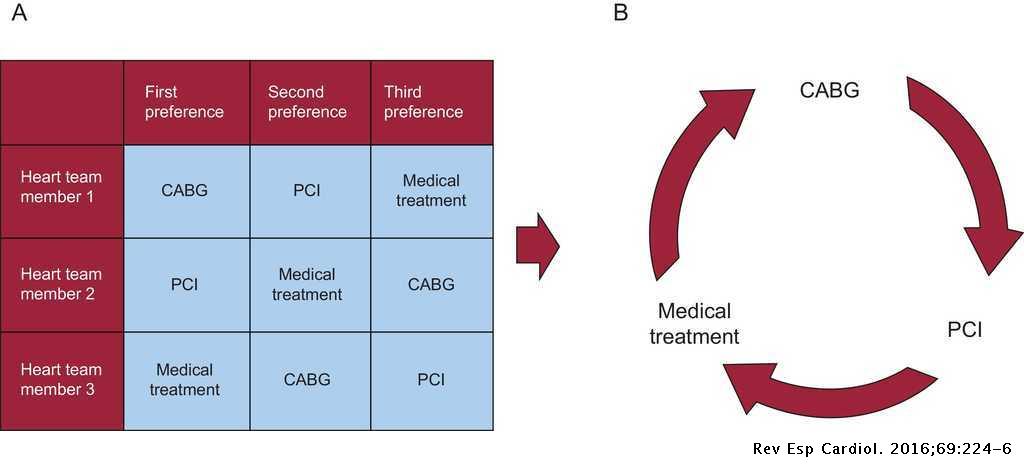 They got stuck on what to do!
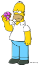 52
Lesson to be learnt: for good welfare decisions, we have to incorporate cardinal info about how much people prefer things. 
Something like utility differences ... 
This lesson does not sit well with the ordinal spirit ...
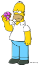 53
Reactions came,
hoping to save ordinal homo economicus. 
… 
We do not elaborate.Arrow’s paradox is a problem, but not enough so for people to give up ordinalism.
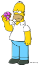 54
Chapter 2. (Empirical) problems for homo economicus
2.1. Problem for social choice (Arrow’51) 
2.2. Problem for risk (Allais’53)
2.3. Problem for uncertainty (Ellsberg’61)
2.4. Problem for intertemporal choice (Strotz’56)
2.5. Most serious problem: preference reversals      (Lindman’71; Slovic & Lichtenstein’71)
2.6. Emotions in game theory (ultimatum game)2.7. Summarizing the two main ordinal principles
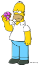 55
0.25
0.25
0.20
0.25
10M
10M
40M
0.8
40M
0
0
0
0
0
0.80
0.75
0.75
0.75
0.2
2nd problem for ordinal approach: Allais’ (1953) paradox.
Later confirmed empirically. Violates expected utility.
Preferences below are majority prefs, and violate independence, so EU.
M: €106
0.8
40M
?
10M
0
0.2
?
=!
=
?
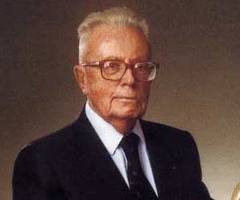 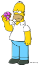 56
First reactions:
- just weird anomaly in lab with extreme amounts and probabilities.
- subjects are confused and will learn better in the market.
Allais’ paradox is a problem, but not enough so, for people to give up ordinalism.
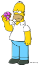 57
Other classical problem for expected utility: coexistence of gambling & insurance (risk seeking  risk aversion).
Still not enough to give up ordinalism.
Ordinal champion Arrow said it this way (1971, p. 90):
“I will not dwell on this point extensively, emulating rather the preacher, who, expounding a subtle theological point to his congregation, frankly stated: 
    Brethren, here there is a great    difficulty; let us face it firmly
    and pass on.”
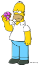 58
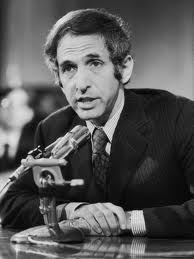 Ellsberg (1961) paradox.
Presented next.
Is for the practically prevailing case that probabilities are unknown; concerns Savage (1954).
Is more fundamental problem for EU. Long time not well understood.
Led to field of“Decision under ambiguity.”
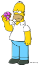 59
Chapter 2. (Empirical) problems for homo economicus
2.1. Problem for social choice (Arrow’51) 
2.2. Problem for risk (Allais’53)
2.3. Problem for uncertainty (Ellsberg’61)
2.4. Problem for intertemporal choice (Strotz’56)
2.5. Most serious problem: preference reversals      (Lindman’71; Slovic & Lichtenstein’71)
2.6. Emotions in game theory (ultimatum game)2.7. Summarizing the two main ordinal principles
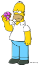 60
<
>
+
+
1
1
Ellsberg paradox
Known urn K
Ambiguous urn A
?
100–?
50 R
100 R&B 
in unknown 
proportion
Notation:(RK: €15): get €15 if the ball drawn from K is red; get nothing otherwise.
50 B
P(RK)    >     P(RA)
P(BK)    >     P(BA)
Common interpretation: Violates subjective  probabilities:
>
Violates Savage’s (1954) subjective expected utility.
(More fundamentally,violates subjective probabilities.)
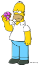 61
Chapter 2. (Empirical) problems for homo economicus
2.1. Problem for social choice (Arrow’51) 
2.2. Problem for risk (Allais’53)
2.3. Problem for uncertainty (Ellsberg’61)
2.4. Problem for intertemporal choice (Strotz’56)
2.5. Most serious problem: preference reversals      (Lindman’71; Slovic & Lichtenstein’71)
2.6. Emotions in game theory (ultimatum game)2.7. Summarizing the two main ordinal principles
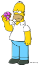 62
Fourth problem for ordinal approach (Strotz 1956 & Thaler 1981): consider the following decision situations.
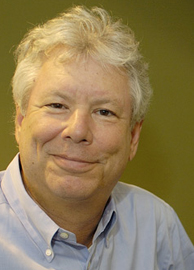 now€100
in 4 months€105
or
Choose, in 4 years, between, at that moment:
now€100
in 4 months€105
or
in 4 years + 4 months€105
in 4 years€100
or
Common prefs irrational!?
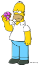 63
Strotz … reactions are discussed later.
Nonconstant discount functions, to accommodate the common preferences, were introduced later. This is part of the behavioral approach also discussed later.
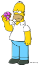 64
Chapter 2. (Empirical) problems for homo economicus
2.1. Problem for social choice (Arrow’51) 
2.2. Problem for risk (Allais’53)
2.3. Problem for uncertainty (Ellsberg’61)
2.4. Problem for intertemporal choice (Strotz’56)
2.5. Most serious problem: preference reversals      (Lindman’71; Slovic & Lichtenstein’71)
2.6. Emotions in game theory (ultimatum game)2.7. Summarizing the two main ordinal principles
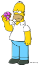 65
If problems so far were signals of things to come, then now the most serious blow to ordinal approach & homo economicus. The ultimate plague sent to the classical model.
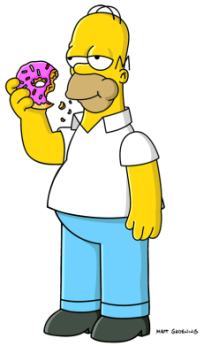 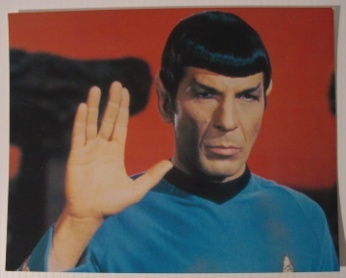 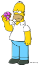 66
Most serious blow for ordinalism:
preference reversals (Lichtenstein & Slovic '71; Lindman ‘71).
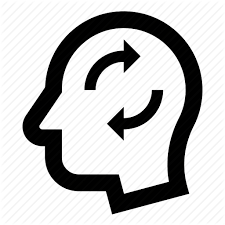 $-prospect:
Prob. 0.31: $16
nil otherwise
P-prospect:
Prob. 0.97: $4
nil otherwise
Choice-question:
Which of these two prospects would you choose?
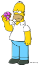 67
$-prospect:
Prob. 0.31: 
$16
nil otherwise
P-prospect:
Prob. 0.97: 
$4
nil otherwise
Money-value question:
Determine for each prospect its subjective monetary value for you.
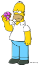 68
$-prospect:
Prob. 0.31: $16
nil otherwise
P-prospect:
Prob. 0.97: $4
nil otherwise
<
>
transitivity:
Common finding
 Choice:   majority prefers P-prospect.
 Monetary evaluation: 
   majority assigns higher monetary value to …
   $-prospect!
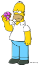 69
First reaction:
economists could not believe. 
The experimental economists Grether & Plott’79:
“This paper reports the results of a series of experiments designed to discredit the psychologists’ works as applied to economics.”
Did very careful experiment, with real incentives and all that.
Could only confirm preference reversal. The psychologists were fully right.
This blow was right at the heart of economics; at what Mas-Colell called rational. It turned the table.
After, ordinal economics was never again what it had been before.

Possible explanation of preference reversal:
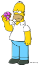 70
$-prospect:
Prob. 0.31: $16
nil otherwise
P-prospect:
Prob. 0.97: $4
nil otherwise
“Scale compatibility” explains (part of) preference reversal:
When determining monetary values, subjects focus too much on the better payment $16. So, $-bet fares better in valuation than in choice.
Preference reversals are now well established. Serve as smoking gun for inconsistent evaluations, and for detecting biases. Many more biases have been found.
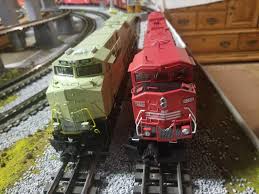 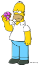 71
Chapter 2. (Empirical) problems for homo economicus
2.1. Problem for social choice (Arrow’51) 
2.2. Problem for risk (Allais’53)
2.3. Problem for uncertainty (Ellsberg’61)
2.4. Problem for intertemporal choice (Strotz’56)
2.5. Most serious problem: preference reversals      (Lindman’71; Slovic & Lichtenstein’71)
2.6. Emotions in game theory (ultimatum game)2.7. Summarizing the two main ordinal principles
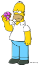 72
Güth, Schmittberger, & Schwarze (1982): the ultimatum game.
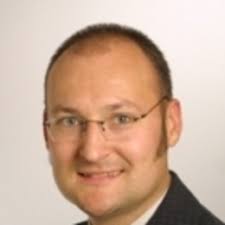 (100–X,X)
accept
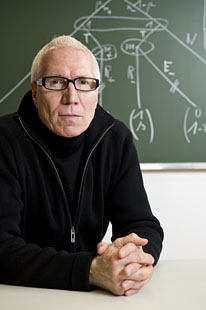 X
(0,0)
sender
respon-der
reject
0  X 
100
What will happen for homo economicus?
Backward induction: 
X=0, (accept all X > 0, accept X=0)
Outcome is (100,0).
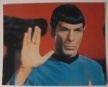 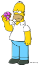 73
Güth, Schmittberger, & Schwarze (1982): the ultimatum game.
(100–X,X)
accept
X
(0,0)
sender
respon-der
reject
0  X  100
What happens for homo sapiens (behavioral)? Offers below X=10 are almost always rejected. 
Modal offer: X=50!
Modal outcome is (50,50).
People are driven by fairness, equity, altruism ...
Other-regarding preferences. Very different from classical economics!
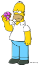 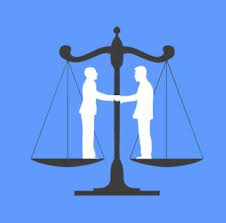 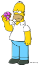 74
Berg, Dickhaut, McGabe (1995): the trust game.
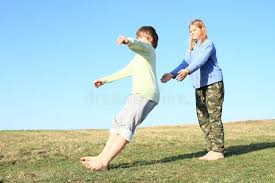 X
Y
(100–X+Y,3X-Y)
respon-der
sender
0  X  100
0  Y  3X
Explanation: 
sender receives 100.
Sends X to responder, keeps rest. 
Different from ultimatum game: X is multiplied by 3. 
Then from 3X, responder gives Y back to sender, and keeps rest.
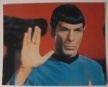 What will happen for homo economicus?
Backward induction: (X=0, Y=0). Outcome is (100,0).
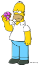 75
Berg, Dickhaut, McGabe (1995): the trust game.
X
Y
(100–X+Y,3X-Y)
respon-der
sender
0  X  100
0  Y  3X
What will happen for homo sapiens (behavioral)?
Modal sending: X=50.
Modal response: Y=X..
Modal outcome is (100,100).
Aside question: what would happen if players could perfectly well cooperate?
X =100.
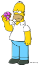 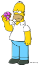 76
30
30
40
50
–250
200
20
10
30
50
–100
–250
10
0
45
0
Goeree & Holt (2001): test of Nash equilibrium (NE)
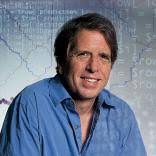 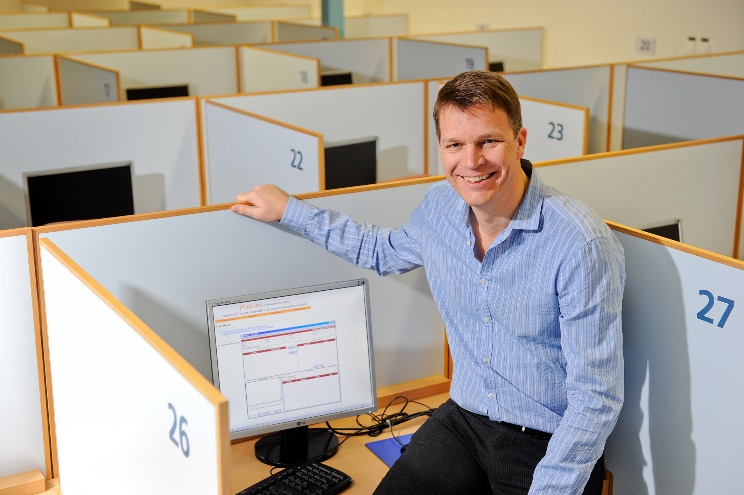 L
C
NN
R
T
B
What will happen for homo economicus?
You can think ...
NE: (T,L) and (B,R).
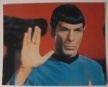 What would you play in this game if column?
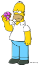 77
L (26%)
C (8%)
NN (68%)
R (0%)
30
30
40
50
–250
200
20
T (68%)
10
30
50
–100
–250
10
0
B (32%)
45
0
This game was tested in an experiment by Goeree & Holt (2001, American Economic Review), with real incentives. The percentages are the percentages of subjects choosing the corresponding strategies.
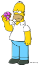 What will happen for homo sapiens (behavioral)?
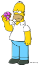 78
Chapter 2. (Empirical) problems for homo economicus
2.1. Problem for social choice (Arrow’51) 
2.2. Problem for risk (Allais’53)
2.3. Problem for uncertainty (Ellsberg’61)
2.4. Problem for intertemporal choice (Strotz’56)
2.5. Most serious problem: preference reversals      (Lindman’71; Slovic & Lichtenstein’71)
2.6. Emotions in game theory (ultimatum game)2.7. Summarizing the two main ordinal principles
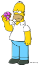 79
Two views of ordinal economics & homo economicus:
Revealed preference paradigm: use only choice-based inputs
The best empirical model we will ever get is the normative model. Arrow (1951 Econometrica p. 406): “In view of the general tradition of economics, which tends to regard rational behavior as a first approximation to actual, I feel justified in lumping the two classes of theory together.”
Relatedly, the earlier Newton (1687): “I can calculate the motion of heavenly bodies, but not the 
madness of people.”
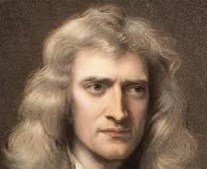 This course focuses on generalizing (2). On the more fundamental (1), only brief remarks at the end.
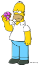 80
Chapter 3

Beginning of behavioral economics; 1970-1980: intermezzo
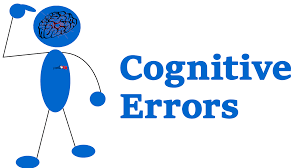 81
Outline of Ch. 3
3.1. Biases and heuristics
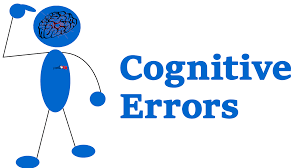 82
Kahneman & Tversky developed biases & heuristics in the mid-1970s (e.g., Science 1974).
Already tried to model irrationalities. 
But, pre-behavioral, psychology-style; nonquantitative; warming up for the real thing ...
Were inspired by the aforementioned problems (and Simon’s 1955 bounded rationality, not presented here).
Heuristics: simple, useful rules, sometimes generating biases.
Like our vision. Our eyes use context to interpret.
Example:
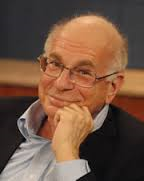 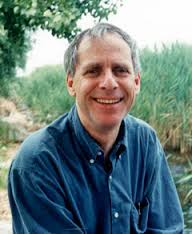 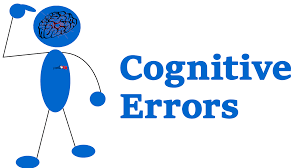 83
Which middle square is darker?
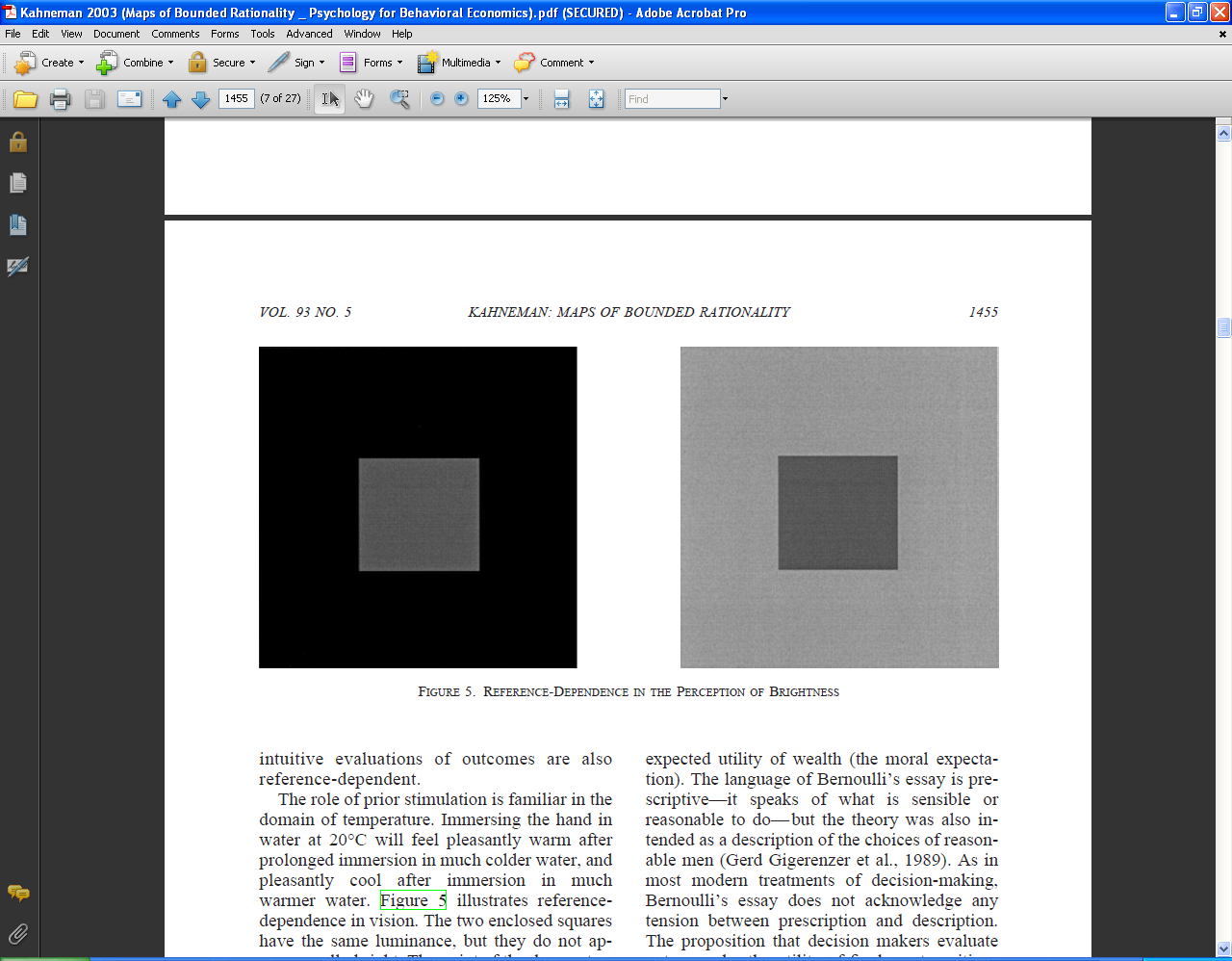 Neither! Equally dark! The good heuristic of relating to context sometimes biases us.
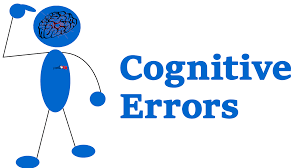 84
Our decision-brain works like vision:
uses simplifying heuristics that are mostly useful.
But sometimes go horribly wrong, generating illusions/biases. 
Psychologists Kahneman & Tversky discovered several such heuristics & biases. One:
representativeness heuristic:
when judging how probable it is that object A belongs to class B, people go by similarity. Example:
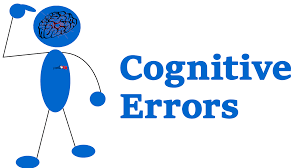 85
Linda is 31 years old, single, outspoken, and very bright. She majored in philosophy. As a student, she was deeply concerned with issues of discrimination and social justice, and also participated in anti-nuclear demonstrations. Which is more probable?
 Linda works in a bank.
 Linda works in a bank and is active in the feminist movement. 
Obviously, it is (a). But most people say (b). Linda represents (b) more than (a).
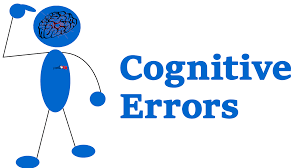 86
Many other biases were discovered, especially in the 1970s:
availability, anchoring and adjustment, …
and so on.
Useful discoveries. But no great predictability yet. 
Not quantitative.
No hard predictions. More useful for psychology than for economics. We focus on the latter. 
The first good quantitative theory:1979 prospect theory.
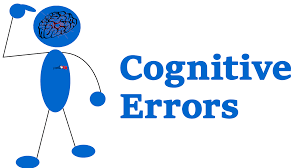 87
Other development (following up on Hicks & Allen (1934))
in 1970s economists searched much for micro-foundations of macro-phenomena. 
E.g. “rational expectations.”
They took micro no longer for granted. More interest in getting micro right.

Time was getting ready for behavioral!
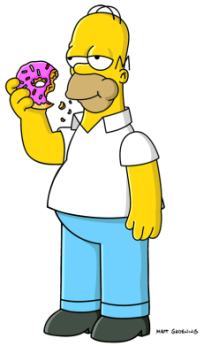 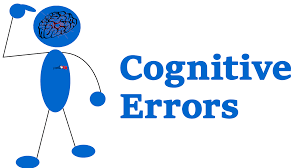 88
Part II:
Behavioral theories
89
Outline of Part 2
90
Chapter 4. Behavioral theories for decision under risk
4.1. Reaction to the 2nd problem (§2.2); a behavioral       theory for risk: prospect theory
4.2. Chew’s weighted utility
4.3. Gul’s disappointment aversion
4.4. Quiggin’s (1982) RDU and Tversky &        Kahneman’s (1992) PT
4.5. Biseparable utility as a version of PT
4.6. Neo-additive utility as a version of PT
4.7. Afterword & moderating views
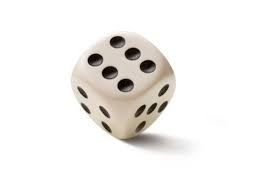 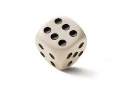 91
Chapter 5. Behavioral theories for intertemporal choice
5.1. Decreasing impatience 
5.2. Hyperbolic discounting
5.3. Quasi-hyperbolic discounting
5.4. Unit invariance discounting
5.5. Discussion
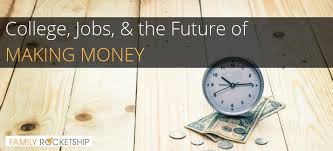 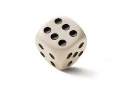 92
Chapter 6. Behavioral theories for welfare
6.1. Fehr-Schmidt inequality aversion
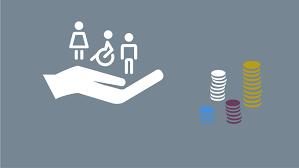 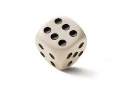 93
Chapter 7. Breakaways from revealed preference
7.1. Kahneman’s experienced utility
7.2. Happiness studies
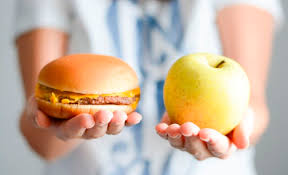 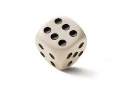 94
Chapter 4

Behavioral theories for decision under risk
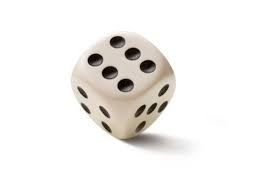 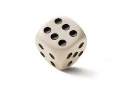 95
Ch. 4
4.1. Reaction to the 2nd problem (§2.2); a behavioral       theory for risk: prospect theory
4.2. Chew’s weighted utility
4.3. Gul’s disappointment aversion
4.4. Quiggin’s (1982) RDU and Tversky &        Kahneman’s (1992) PT
4.5. Biseparable utility as a version of PT
4.6. Neo-additive utility as a version of PT
4.7. Afterword & moderating views
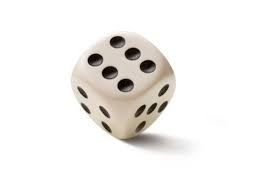 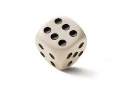 96
Kahneman & Tversky’s (1979) prospect theory: a new risk theory.
But implications are much broader. 
It provided the first explicit & tractable deviation from rationality. Before, thought to be impossible. Repeating two citations:
Arrow (1951 Econometrica p. 406):
“In view of the general tradition of economics, which tends to regard rational behavior as a first approximation to actual, I feel justified in lumping the two classes [normative and descriptive] of theory together.”
Relatedly, the earlier Newton (1687): “I can calculate the motion of heavenly bodies, but not the madness of people.”
Kahneman & Tversky could have said: “We can calculate the madness of people.”
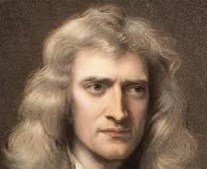 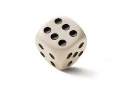 97
Prospect theory was first to:
- capture emotions beyond rationality, yet 
- allow quantitative  measurements/predictions. 
Thus, it initiated the behavioral approach. 
Is most-cited paper ever in an economic journal (Merigó, Rocafort, & Aznar-Alarcón 2016).
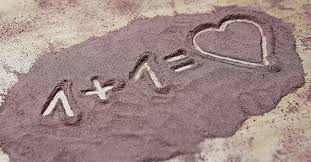 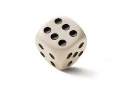 98
x1
x2
0
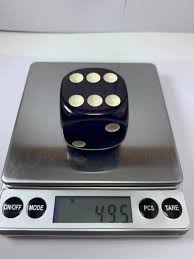 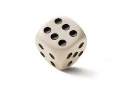 99
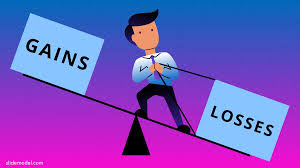 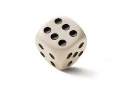 100
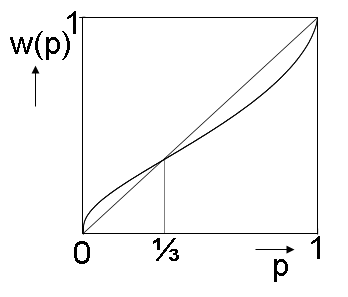 Captures psychological aspects of risk attitudes beyond EU.
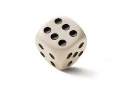 101
Overweighting of small probabilities p deviates from the widespread economic belief in universal risk aversion. 
Can generate risk seeking for gains: preferring a risky prospect to its expected value.
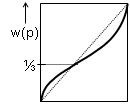 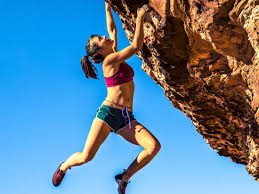 x
0
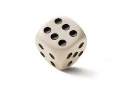 102
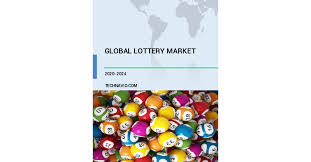 They even have the same cause: overestimation of small probabilities.
Prospect theory can also accommodate Allais’ paradox:
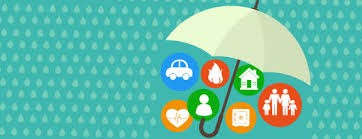 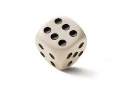 103
0.25
0.20
10M
40M
0
0
0.75
0.80
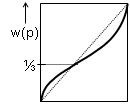 Allais’ (1953) paradox:
M: €106
0.8
40M
10M
0
0.2
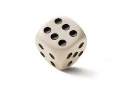 104
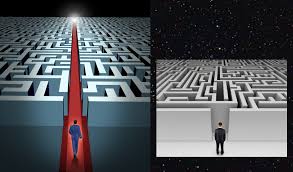 Preparation: It is often useful to calculate certainty equi­va­lent (CE) of any prospect: sure outcome equally preferred.
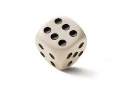 105
0.20
0.25
40M
10M
0
0
0.80
0.75
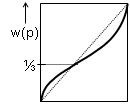 10M
0.8
40M
Strong pessimism
0
0.2
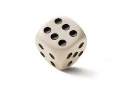 106
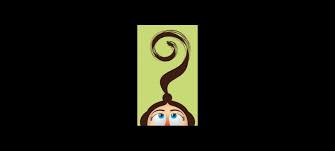 OPT had some theoretical problems. 
The absence of any behavioral foundation could have signaled it. 
OPT cannot handle many outcomes well—too much overweighting there. 
Main problem: OPT was discovered to violate stochastic dominance (increasing an outcome improves the prospect). No wonder that no behavioral foundation could be found! Problems were fixed later; we will see later.
Now first comes the first well-known (albeit not the first; see later) nonEU risk theory with a behavioral foundation: weighted utility (Chew 1983).
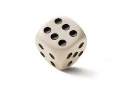 107
Chapter 4. Behavioral theories for decision under risk
4.1. Reaction to the 2nd problem (§2.2); a behavioral       theory for risk: prospect theory
4.2. Chew’s weighted utility
4.3. Gul’s disappointment aversion
4.4. Quiggin’s (1982) RDU and Tversky &        Kahneman’s (1992) PT
4.5. Biseparable utility as a version of PT
4.6. Neo-additive utility as a version of PT
4.7. Afterword & moderating views
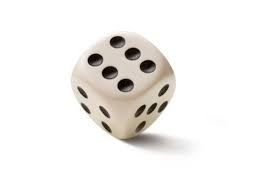 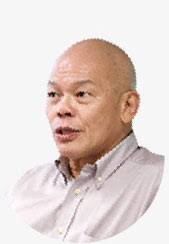 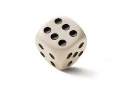 108
Weighted utility:
.
.
.
.
.
.
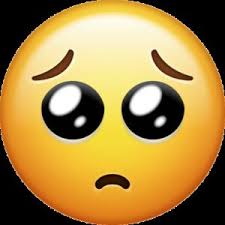 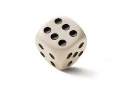 109
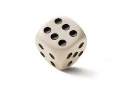 110
0.20
0.25
40M
10M
0
0
0.80
0.75
10M
0.8
40M
0
0.2
Strong 0-aversion
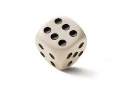 111
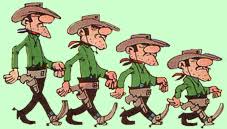 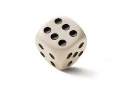 112
This start of WU was better than of OPT. WU could satisfy stochastic dominance. 
But, only in limited domains; not if U unbounded.
However: 
WU did not fit data as well as OPT. 
WU cannot explain co-existence of gambling and insurance. 
f(x) is less psychological than w(p). (Risk attitude should refer to (feelings about) probabilities!)
Hence, WU did not become very popular. 
WU models pessimism in an appealing manner.  
WU deserves further attention.
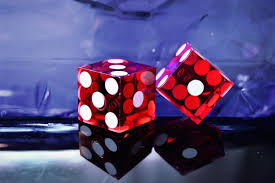 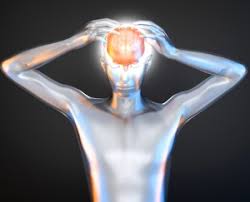 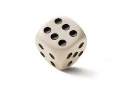 113
Chapter 4. Behavioral theories for decision under risk
4.1. Reaction to the 2nd problem (§2.2); a behavioral       theory for risk: prospect theory
4.2. Chew’s weighted utility
4.3. Gul’s disappointment aversion
4.4. Quiggin’s (1982) RDU and Tversky &        Kahneman’s (1992) PT
4.5. Biseparable utility as a version of PT
4.6. Neo-additive utility as a version of PT
4.7. Afterword & moderating views
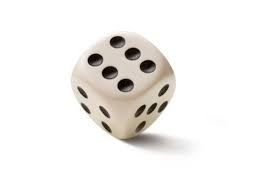 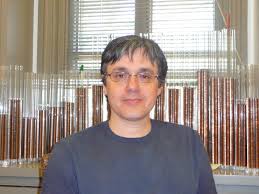 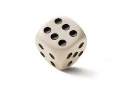 114
.



.



.
.
.
.
.
.
.
Disappointment aversion (DA) theory =
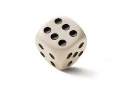 115
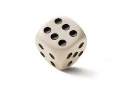 116
→
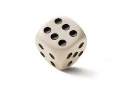 117
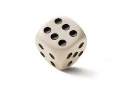 118
0.20
0.25
40M
10M
0
0
0.80
0.75
10M
0.8
40M
0
0.2
Strong 0-aversion
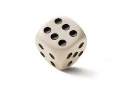 119
Chapter 4. Behavioral theories for decision under risk
4.1. Reaction to the 2nd problem (§2.2); a behavioral       theory for risk: prospect theory
4.2. Chew’s weighted utility
4.3. Gul’s disappointment aversion
4.4. Quiggin’s (1982) RDU and Tversky &        Kahneman’s (1992) PT
4.5. Biseparable utility as a version of PT
4.6. Neo-additive utility as a version of PT
4.7. Afterword & moderating views
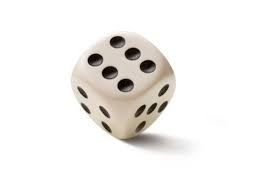 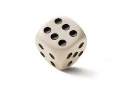 120
Quiggin (1982) solved the problem of OPT of violating stochastic dominance.
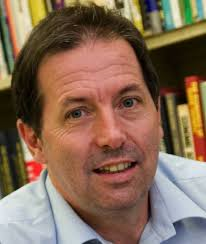 He invented the right formula to transform probabilities, satisfying stochastic dominance. His theory is called rank-dependent utility (RDU).
He also gave a behavioral foundation (preceding Chew 1983!). But his paper remained unnoticed for several years, until Chew discovered it and propagated its idea.
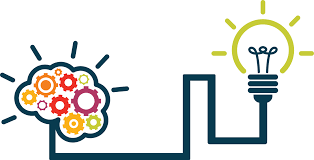 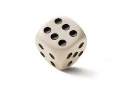 121
Tversky & Kahneman (1992) gladly incorporated Quiggin’s idea into their new prospect theory, 
called cumulative prospect theory or, preferably, just 
prospect theory (PT).
They added views on utility and loss aversion. We will not discuss those.
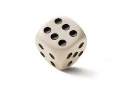 122
PT is nowadays the most popular risk theory, almost exclusively used besides (its special case of) EU.
Betweenness theories were mostly discarded because of a poor empirical performance in the so-called probability triangle. But this domain is unfavorable to betweenness (Wakker, Erev, & Weber 1994, p. 196). Betweenness is an appealing property.
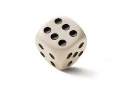 123
Even if PT works well for many subjects, betweenness will work well for others. 
Further, RDU and PT have their own problems. Better theories remain to be developed, probably combining the preceding theories.
We will not consider RDU and PT in full generality (done in my field course Risk & Rationality). We only consider two simple and important special cases.
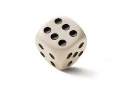 124
Chapter 4. Behavioral theories for decision under risk
4.1. Reaction to the 2nd problem (§2.2); a behavioral       theory for risk: prospect theory
4.2. Chew’s weighted utility
4.3. Gul’s disappointment aversion
4.4. Quiggin’s (1982) RDU and Tversky &        Kahneman’s (1992) PT
4.5. Biseparable utility as a version of PT
4.6. Neo-additive utility as a version of PT
4.7. Afterword & moderating views
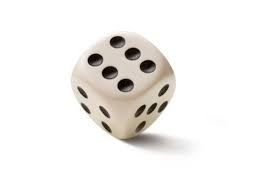 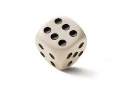 125
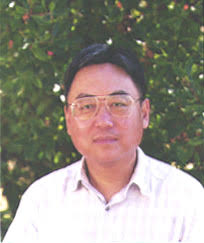 →
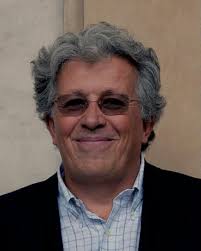 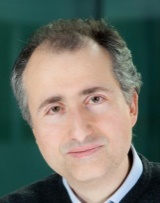 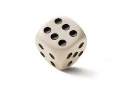 126
Biseparable utility still agrees with OPT for prospects with only one nonzero outcome. Hence, the explanation of Allais’ paradox and calculations given before for OPT hold equally well here. Biseparable utility can accommodate these phenomena just like OPT does. So, the calculations are not repeated here.
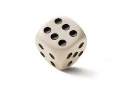 127
Chapter 4. Behavioral theories for decision under risk
4.1. Reaction to the 2nd problem (§2.2); a behavioral       theory for risk: prospect theory
4.2. Chew’s weighted utility
4.3. Gul’s disappointment aversion
4.4. Quiggin’s (1982) RDU and Tversky &        Kahneman’s (1992) PT
4.5. Biseparable utility as a version of PT
4.6. Neo-additive utility as a version of PT
4.7. Afterword & moderating views
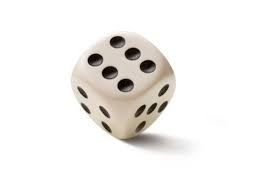 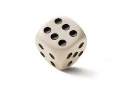 128
p1
x1
.
.
.
.
.
.
xn
pn
Now another useful special case of PT: neo-additive utility. Captures main ideas of prospect theory (except loss aversion). And is simple!
Expected utility EU (with pj > 0):
U(   )
     p1    x1 + … + pn    xn
U(   )
neo-additive utility (NAU): 
give extra weight to best and worst outcomes.
Convex combination of EU & maximal & minimal utility.
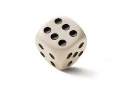 129
neo-additive utility (NAU) is U(min) + U(max) + (1––)EU
where: 
  0 = pessimism index;
  0 = optimism index.
min = worst outcome “possible.”
max = best outcome “possible.”
 +   1.
The meaning of “possible” depends on the context. Here: with positive probability.
(Later, in behavioral game theory, modified to fit game theory.)
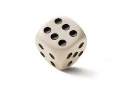 130
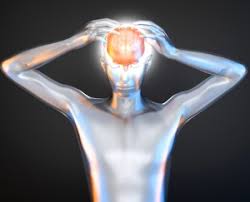 Is psychologically convincing. People do pay special attention to extreme outcomes, with hope and fear.
Gambling is driven by hope, and insurance by fear.
Also, NAU is often used under “ambiguity” (uncertainty about probabilities). Especially  is then used, as safeguard against probabilities worse than thought.
Common values: 
 = 0.2.
 = 0.1.
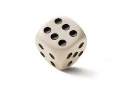 131
1/4
1/4
16
64
1/2
1/2
16
16
1/4
1/4
16
0
EXAMPLE
Risky
Safe
vs.
Which is preferred? Always assume that U() = . 
Under expected utility
Under NAU with  = 0.2,  = 0.1.
You can now calculate.
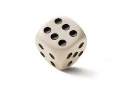 132
Risky
Safe
1/4
1/4
vs.
16
64
1/2
1/2
16
16
1/4
1/4
16
0
U() = . 
Answers: 
EU(Risky) = ¼*8 + ½*4 + ¼*0 = 4.
EU(Safe) = 4. Under EU they are indifferent.
NAU of Risky =
0.2*0 + 0.1*8 + 0.7*4 = 3.6.
NAU of Safe = 
0.2*4 + 0.1*4 + 0.7*4 = 4. Now Safe is preferred.
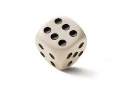 133
M: €106
10M
0.25
0.20
10M
40M
0
0
0.75
0.80
NAU can explain Allais paradox
0.8
40M
0
0.2
Say U(0) = 0, U(40M) = 1, U(10M) = 0.8.
Under EU we’d have indifferences. 
NAU with  = 0.2,  = 0.1 works.
Calculations can show: 
in lower choice max 40M tips the balance to the right;
in upper choice min 0 tips the balance against right.
Allais cleverly understood and used this psychology!
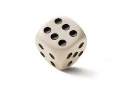 134


For two-outcome prospects, NAU is biseparable utility with weighting function:
weighting
function
1
0
1
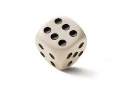 p
135
Chapter 4. Behavioral theories for decision under risk
4.1. Reaction to the 2nd problem (§2.2); a behavioral       theory for risk: prospect theory
4.2. Chew’s weighted utility
4.3. Gul’s disappointment aversion
4.4. Quiggin’s (1982) RDU and Tversky &        Kahneman’s (1992) PT
4.5. Biseparable utility as a version of PT
4.6. Neo-additive utility as a version of PT
4.7. Afterword & moderating views
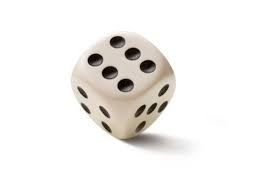 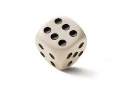 136
All models can accommodate the Allais paradox and the main violations of expected utility. Prospect theory is currently most popular, but still has its problems. It clearly is not the ultimate theory.
Developing a better theory, solving the problems of PT, will be a Nobel-prize advance!
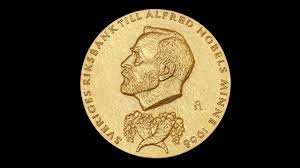 A final word on reception/dissemination in the field:
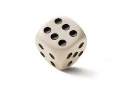 137
Counterreactions to initial claims by Kahneman & Tversky & behavioral stream came in 1980s from: 
- experimental economists
- psychologists, primarily Gigerenzer.
Kahneman & Tversky overemphasized irrationality of choice.
Experimental economists: subjects in experiments often were just misunderstanding. Good incentives & learning reduce irrationalities.
Gigerenzer: heuristics often work well.

Truth is in the middle: irrationalities are not as pronounced as originally suggested, but they still are important.
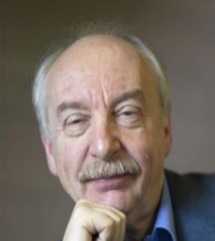 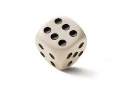 138
Chapter 5

Behavioral theories for intertemporal choice
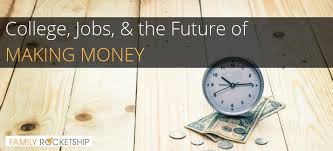 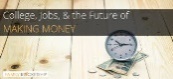 139
Outline of Ch. 5
5.1. Decreasing impatience 
5.2. Hyperbolic discounting
5.3. Quasi-hyperbolic discounting
5.4. Unit invariance discounting
5.5. Discussion
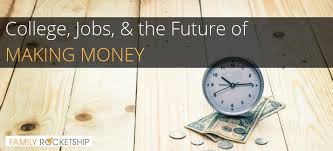 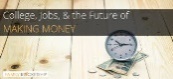 140
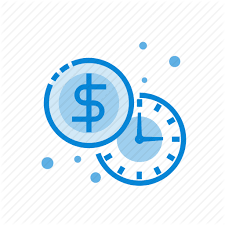 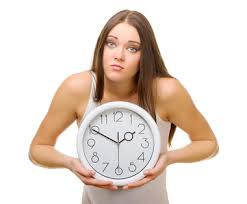 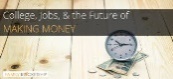 141
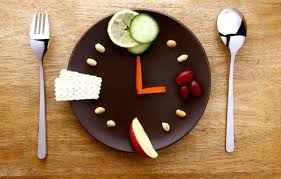 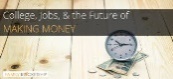 142
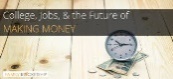 143
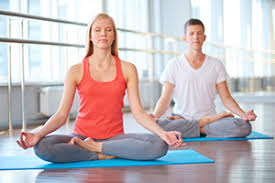 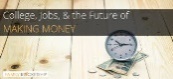 144
Chapter 5. Behavioral theories for intertemporal choice
5.1. Decreasing impatience 
5.2. Hyperbolic discounting
5.3. Quasi-hyperbolic discounting
5.4. Unit invariance discounting
5.5. Discussion
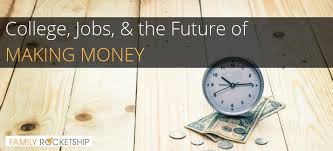 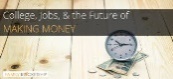 145
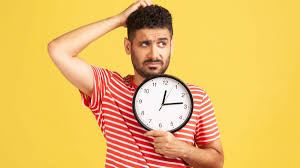 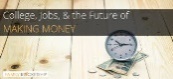 146
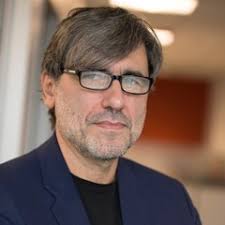 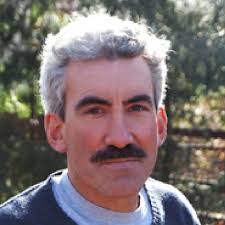 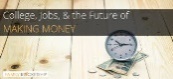 147
Figure 1 of Loewenstein & Prelec (1992)
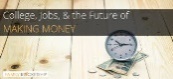 148
Now come calculations to illustrategeneralized hyperbolic discounting;accommodating decreasing impatience.
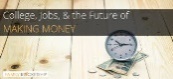 149
(0:100)
(4:105)
(48:100)
Strong impatience due    to presence effect
(52:105)
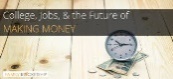 150
Chapter 5. Behavioral theories for intertemporal choice
5.1. Decreasing impatience 
5.2. Hyperbolic discounting
5.3. Quasi-hyperbolic discounting
5.4. Unit invariance discounting
5.5. Discussion
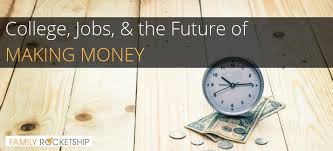 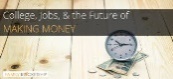 151
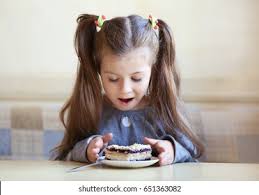 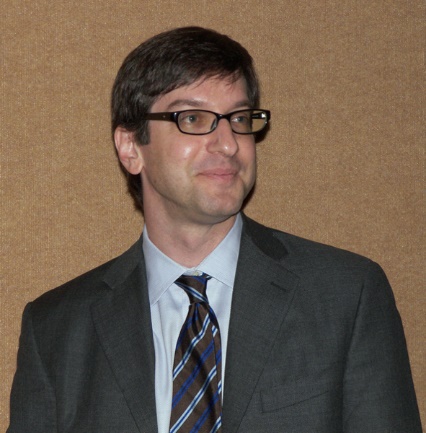 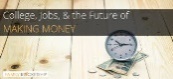 152
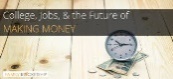 153
Constant discounting
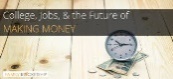 154
(0:100)
(4:105)
(48:100)
Strong impatience due    to presence effect
(52:105)
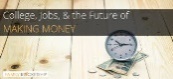 155
Quasi-hyperbolic is pragmatic and tractable. Is the analog of neo-additive utility for risk.
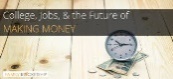 156
Chapter 5. Behavioral theories for intertemporal choice
5.1. Decreasing impatience 
5.2. Hyperbolic discounting
5.3. Quasi-hyperbolic discounting
5.4. Unit invariance discounting
5.5. Discussion
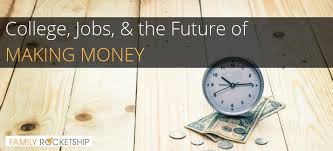 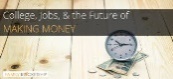 157
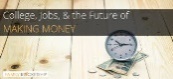 158
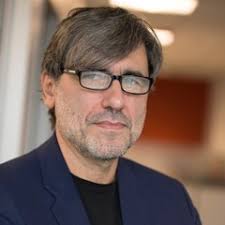 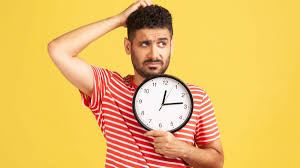 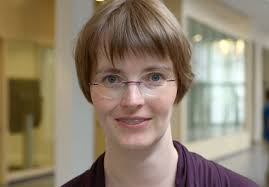 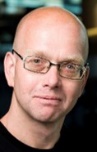 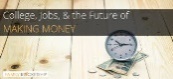 159
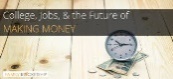 160
(0:100)
(4:105)
(48:100)
Strong impatience due    to presence effect
(52:105)
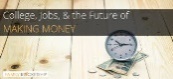 161
Chapter 5. Behavioral theories for intertemporal choice
5.1. Decreasing impatience 
5.2. Hyperbolic discounting
5.3. Quasi-hyperbolic discounting
5.4. Unit invariance discounting
5.5. Discussion
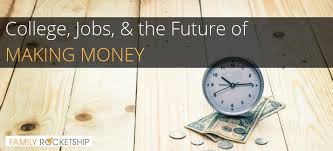 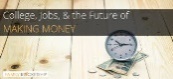 162
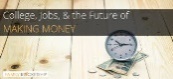 163
Drawback of both quasi- and generalized hyperbolic: can only accommodate decreasing impatience. Even if this is the prevailing empirical finding, there is interest in increasing impatience:
In every study a considerable subset of individuals will exhibit increasing impatience, so it is needed for fitting at the individual level.
Several studies even find prevailing increasing impatience.
Increasing impatience is not counterintuitive: at first waiting may not be so bad, but after a wait the extra wait may become more annoying.
Hence the interest in unit invariance. But, is new and needs more study. In fact, this field is “underdeveloped.” Not many good families yet.
Better families to be invented by young researchers.
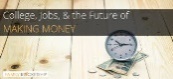 164
Chapter 6

Behavioral theories for welfare
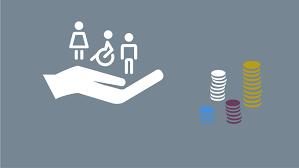 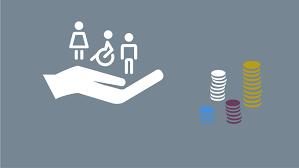 165
Outline of Ch. 6
6.1. Fehr-Schmidt inequality aversion
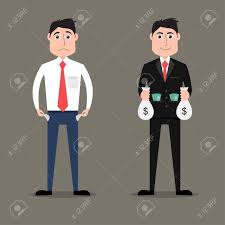 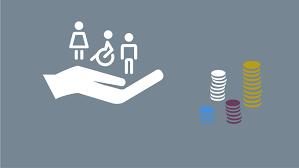 166
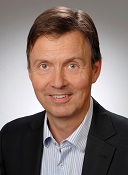 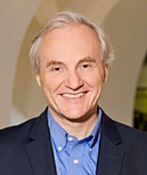 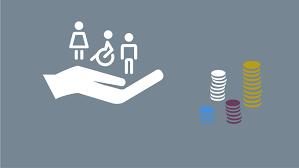 167
0.5
0.5
(€1, €1)
(€1, €0)
(€0, €0)
(€0, €1)
0.5
0.5
Harsanyi-utilitarianism’s problematic prediction, taking utility linear:
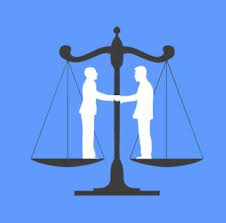 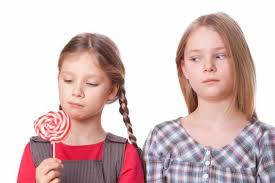 Fehr-Schmidt sheds new light on it. Predicts preference for left: 
(1, 1) has value 1 for agent 1.
(0, 0) has value 0 for agent 1.
Expected “utility” is 0.5 in left situation.
(1, 0) has value 1 – a1 for agent 1.
(0, 1) has value –b1 for agent 1.
Expected utility is 0.5 – b1/2 – a1/2 in right situation.
Agent 1, and agent 2 likewise, prefer left situation. So does social planner.
Debatable: different interpretations of utility. We let it be.
~
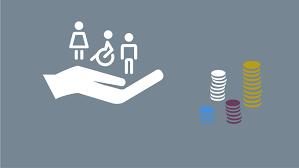 168
There are many models on other-regarding preferences. Extend and deviate from Fehr-Schmidt.
More applications of Fehr-Schmidt will come later in this meeting, in game theory.
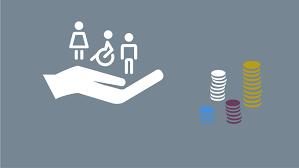 169
Chapter 7

Breakaways from revealed preference
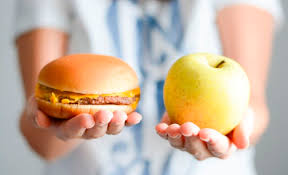 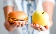 170
Outline of Ch. 7
7.1. Kahneman’s experienced utility
7.2. Happiness studies
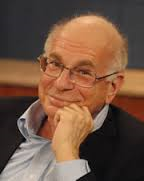 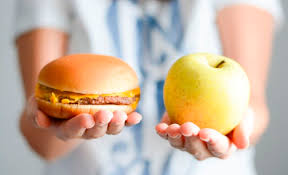 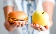 171
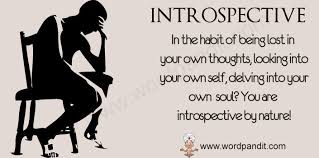 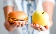 172
Chapter 7. Breakaways from revealed preference
7.1. Kahneman’s experienced utility
7.2. Happiness studies
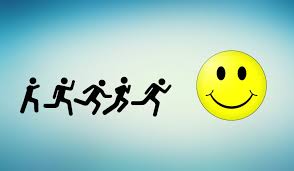 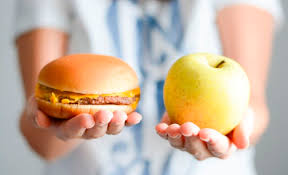 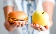 173
Many economic studies today measure introspective happiness. Derive much from it. 
TI has a reputation here:
van Praag, Bernard M.S. (1968) “Individual Welfare Functions and Consumer Behavior.” North-Holland, Amsterdam.
van Praag, Bernard M.S. & Ada Ferrer-i-Carbonell (2004) “Happiness Quantified.” Oxford University Press, Oxford.
Ruut Veenhoven maintains the world data base on happiness.
EHERO: Erasmus Happiness Economics Research Organization:http://www.eur.nl/english/ehero/
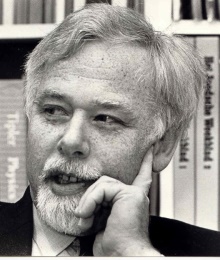 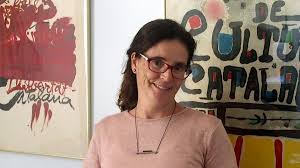 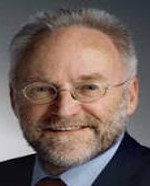 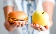 174
Part III:
Behavioral Applications
175
Outline of Part 3
176
Chapter 8. Behavioral applications in game theory
8.1. Game theory with neo-additive players
8.2. Not choosing best, but choosing better: quantal       response equilibrium (a more psychological        approach to game theory)
8.3. Fairness emotions in game theory (Fehr-Schmidt       model)
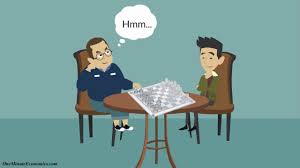 177
Chapter 9. Behavioral applications in risky choice
9.1. Applying prospect theory to health: improving       quality of life measurements
9.2. Applying prospect theory to insurance
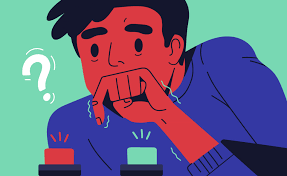 178
Chapter 10. Behavioral applications in                 intertemporal choice and self-                 control
10.1. Naive and sophisticated nonstationarity
10.2. Elaborated example: procrastination
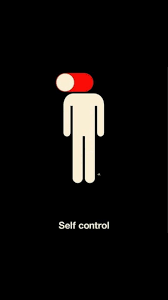 179
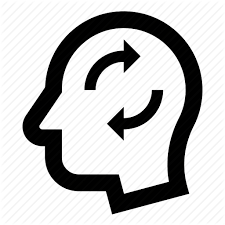 Chapter 11. Preference reversals and framing
11.1. The evaluability hypothesis
11.2. Context effects
11.3. Endowment effects
11.4. Epilogue of Ch. 11: applications of preceding          versions of preference reversals
180
Chapter 8

Behavioral applications in game theory
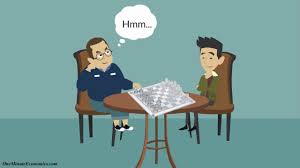 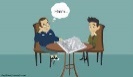 181
Ch. 8
8.1. Game theory with neo-additive players
8.2. Not choosing best, but choosing better: quantal       response equilibrium (a more psychological        approach to game theory)
8.3. Fairness emotions in game theory (Fehr-Schmidt       model)
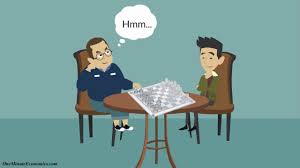 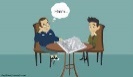 182
Neo-additive players explain data better than classical theory. Consider the following game:
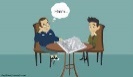 183
4.01
9.01
6
5
4
9
9
–9
R
L
T
B
There will only be pure equilibria in what follows.
What is classical Nash eq. (NE) if players do EU?
You think …
(T,L).  L strictly dominates R.
P.s.: the column player dearly hopes for row B iso T, but row player decides.
What would you/a-wise-person do as row player?
You think ...
Column player may be: 
What would neo-additive players do?
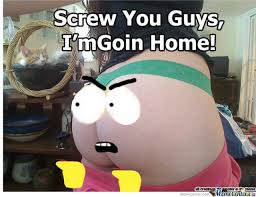 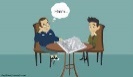 184
R
L
T
B
4.01
9.01
6
5
4
9
9
–9
Both players are neo-additive (NAU with pessimism  = 0.2 & optimism  = 0.1):
column player 2 still plays strictly dominating L.
Row player? Thinks P(L) = 1 (let us assume).
Rule: every strategy is “possible,” also if probability 0. So, R is “possible.”
You think ...
Value T = 0.2*(–9) + 0.1*6 + 0.7*6 = 3.
Value B = 0.2*5 + 0.1*9 + 0.7*5 = 5.4.
Player 1 chooses B!
Eq. is (B,L).
Is empirically plausible.
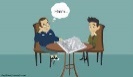 185
R
L
T
B
4.01
9.01
6
5
4
9
9
–9
The preceding game illustrates a known saying in behavioral game theory:
a classical game theorist looks only one side when crossing the street.
A behavioral game theorist looks both sides.
With car drivers like Homer Simpson (homo sapiens), better look both sides.
Now for another game, seen before.
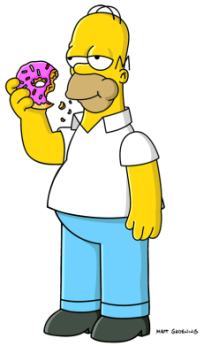 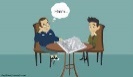 186
L (26%)
C (8%)
NN (68%)
R (0%)
30
30
40
50
–250
200
20
T (68%)
10
30
50
–100
–250
10
0
B (32%)
45
0
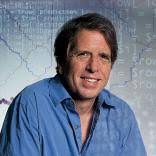 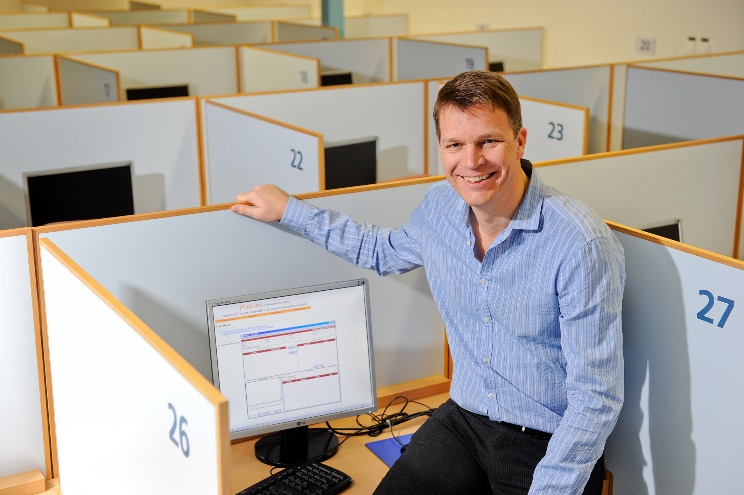 Was tested by Goeree & Holt (2001, American Economic Review), with real incentives. Percentages indicate % subjects choosing strategies.
There are two pure eq. under EU:
(T,L) and (B,R).
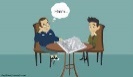 187
L (26%)
C (8%)
NN (68%)
R (0%)
30
40
50
–250
30
200
20
T (68%)
10
30
50
–100
–250
10
0
B (32%)
45
0
What are eq. (only pure) under neo-additive utility (NAU) with pessimism  = 0.2 and optimism  = 0.1 for both players?
You think …
Easy to see: now NN strictly better than all others. Value of NN = 30.
To wit, its main competitor, C, in its most favorable case (P(T) = 1) has lower NAU: 0.2*(–100) + 0.1*45 + 0.7*45 = 16 < 30. In all other cases, values of competitors of NN are much worse. So, P(NN) = 1.
Then value T = 0.2*0 + 0.1*200 + 0.7*10 = 27.
Value B = 0.2*0 + 0.1*50 + 0.7*30 = 26.
Eq. is (T, NN).
For a pure eq., this is best result given the data. 
A success for behavioral game theory!
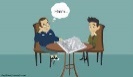 188
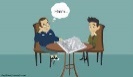 189
Chapter 8. Behavioral applications in game theory
8.1. Game theory with neo-additive players
8.2. Not choosing best, but choosing better: quantal       response equilibrium (a more psychological        approach to game theory)
8.3. Fairness emotions in game theory (Fehr-Schmidt       model)
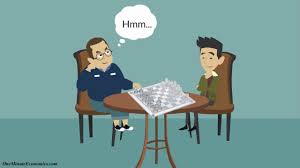 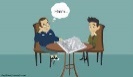 190
In reality, homo sapiens makes mistakes/is insecure. Does choose better strategies more often. But does not choose the best with probability 1. There is randomness. (“Choosing various betters iso best.”)
NE is different. Players only choose best. 
Randomized strategies exist in NE, but always only over best, and never involving nonbest. P(best) = 1 always. Here we are going to deviate fundamentally.
But first a preparation on probabilistic choice.
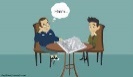 191
U(x1) + … + U(xn)
eU(xj)
eU(x1) + … + eU(xn)
Preparation: random individual choice (Luce 1959). Choice from objects x1,…,xn with utilities U(xj) is proportional to utility.
U(xj)
P(xj) =
Called linear choice model. Nice initiating idea, but not really very good. Has problems (e.g. U<0 cannot be). More popular and better is logistic choice model:
;   0: parameter.
P(xj) =
In both models: people choose “better iso best:” better things are more likely to be chosen.
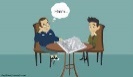 192
eU(xj)
eU(x1) + … + eU(xn)
.    0: parameter.
P(xj) =
1
1 + … + 1
Further properties of logistic choice model:
 = 0: P(xj) =
= 1/n: pure randomness! Utility does not matter.
Decision maker understands nothing.
We will see: as  grows, choices tend to the rationality of always choosing the best.
THEOREM. If  and U(xj) is the unique maximum, then eU(xi)/eU(xj) 0 for each ij and, hence, P(xj) 1 (so, surely choosing best).
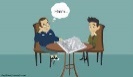 193
eU(xi)
e(U(xi) – U(xj)) goes to 0 as  because U(xi) – U(xj) < 0.
=
eU(xj)
Proof: consider . Assume U(xi) – U(xj) < 0.

Thus, the bigger , the more rationality.
=0: total randomness;
=: perfect rationality.
(One application:  is well suited to study learning!)
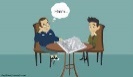 194
Probabilistic individual choice is plausible. 
Empirically: if you ask subjects something again 5 minutes later, then they often change choice: inconsistency.
Some researchers think that it is intrinsic to preference. You can see by introspection: 
if you ask yourself what you prefer, then you often feel uncertain. Probabilistic preference may be intrinsic within yourself.
We will now reconsider game theory using probabilistic choice. More psychologically realistic, but, as a price to pay, more difficult mathematically.
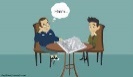 195
Quantal response equilibrium (QRE)(only for static games) 
Each player plays each strategy with some probability ( randomized)
For each player, each strategy has an (expected) utility given the probabilities of opponents’ strategy choices
For each player, the probability distribution over his own strategies is determined by their expected utilities according to logistic choice or to some other probabilistic choice rule.
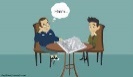 196
Note circularity: 

Utilities depend on choice probabilities, and choice probabilities depend on utilities. More precisely, we get circularity in the following principles:

Principle 1: your choice probabilities depend on expected utilities of your strategies 
Principle 2: those expected utilities depend on your opponent’s choice probabilities
Principle 3: your opponent’s choice probabilities depend on expected utilities of his strategies
Principle 4: those expected utilities depend on your choice probabilities.

We have a cycle. Implicit equalities & definitions.
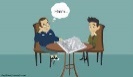 197
Determining QRE involves solving implicit equations. 
Question: do QREs exist?
Answer: always!
Can be hard to compute or analyze ...
QREs were introduced by
McKelvey & Palfrey (1995, Games and Economic Behavior).
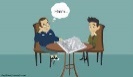 198
3
3
3
6
4
3
0
2
Example: hide-and-seek
We first use Luce’s linear choice model (not empirically plausible, but we do for simplicity).
All payoffs are increased by 3 to avoid negative utility. You are row player:
Seek-Low
Seek-High
Hide-High
Hide-Low
Can find QRE algebraically:
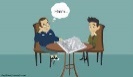 199
q
1–q
Seek-Low
Seek-High
p
Hide-High
3
Hide-Low
1–p
3
3
6
4
3
0
2
EU(HH) = 3 – 3q (principle 2);
EU(HL) = 3q + 2(1–q) = 2 + q (principle 2);
p = EU(HH)/(EU(HH)+EU(HL)) = (3–3q)/((3–3q) + (2+q)) = (3–3q)/(5–2q) (principle 1);
EU(SH) = 6p + 3(1–p) = 3 + 3p (principle 4);
EU(SL) = 3p + 4(1–p) = 4–p (principle 4);
q = (3+3p)/((3+3p) + (4–p)) = (3+3p)/(7+2p) (principle 3).
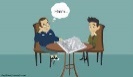 200
THEOREM. Because QRE always exists, the equations above have at least one solution. It is unique here and is:p = 0.36
q = 0.53.
PROOF.
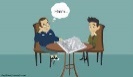 201
3(7+2p) – 3(3+3p)
5(7+2p) – 2(3+3p)
3+3p
3+3p
3 – 3
5 – 2
7+2p
7+2p
12 – 3p
21 + 6p – 9 – 9p
;
29 +4p
35+10p – 6 – 6p
p = (3–3q)/(5–2q); q = (3+3p)/(7+2p).
p =
=
=
=
p(29+4p) = 12–3p; 4p2+29p = 12–3p; 4p2 + 32p = 12. Can use abc formula: p = 0.36. (I always use different derivation, as follows:)
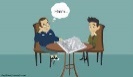 202
4p2 + 32p = 12; p2 + 8p = 3;
(p+4)2 – 42 = 3; (p+4)2 = 3 + 16; 
p+4 = (3 + 16);
p+4 = 19;
p = 19 – 4 = 0.36;
p = 0.36!
Then q = (3+3p)/(7+2p) = 0.53.
This gives QRE.  
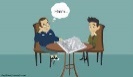 203
As a double-check, we next verify that the (circular) conditions for QRE are indeed satisfied. 
We calculate EUs of strategies using the choice probabilities (p = 0.36, q = 0.53) found, and then check that the choice probabilities agree with the EUs obtained.
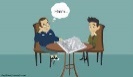 204
(q =) 0.53
0.47
Seek-Low
Seek-High
Hide-High
(p =) 0.36
3
Hide-Low
0.64
3
3
6
4
3
0
2
We check QRE for p = 0.36 & q = 0.53:
EU(HH) = 3 – 3q = 1.41;
EU(HL) = 2 + q = 2.53;
p = 1.41/(1.41 + 2.53) = 0.36; correct!
EU(SH) = 3 + 3p = 4.08;
EU(SL) = 4–p = 3.64;
q = 4.08/(4.08+3.64) = 0.53; correct again!
All utilities and probabilities are mutually consistent, as the circular QRE equations require.
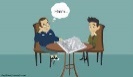 205
(q =) 0.53
0.47
Seek-Low
Seek-High
Hide-High
(p =) 0.36
3
Hide-Low
0.64
3
3
6
4
3
0
2
Afterthoughts about hide-and-seek game using Luce’s linear choice model:
QRE deviates from NE (p = q = ¼).
QRE’s p and q are higher. Empirically plausible (shift towards the 50-50 randomness of not understanding).
Usually p and q are too high. Still q of QRE quite high. Luce’s linear choice model is good but not very good.
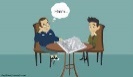 206
Hide and seek game continued. Now analyzed with the better logistic choice theory. (Then adding 3 to all outcomes does not matter.)
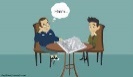 207
q
1–q
Seek-Low
Seek-High
p
Hide-High
3
Hide-Low
1–p
3
3
6
4
3
0
2
Now:
EU(HH) = 3 – 3q (as we saw before);
EU(HL) = 2+q (as we saw before);
p = exp((3–3q))/(exp((3–3q)) + exp((2+q))).
EU(SH) = 3 + 3p (as we saw before);
EU(SL) = 4–p (as we saw before);
q = exp((3+3p))/(exp((3+3p)) + exp((4–p))).
I did not try algebra. I let the computer calculate numerically. Gave the following results, for various .
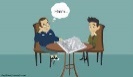 208
Increasing : they learn more and more.
Total randomness; 
here p should go down, and q should go up.
Still p should go down, and q should go up.
Still p should go down, and q should go up.
Still p should go down; q less clear.
Still p should go down; q now also.
Still p should go down; q also.
Still p should go down; q also.
Close to rational NE. My computer couldn’t calculate higher exponentials.
Fascinating empirical studies into human learning can be done here.
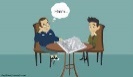 209
Now for empirical studies into QRE. Some studies found that QRE better fits than “level-k thinking” (not explained here).
We next consider data from Ochs (1995 Games and Economic Behavior),
reanalyzed by
McKelvey & Palfrey (1995, Games and Economic Behavior)
using QRE.
Ochs carried out three (asymmetric) matching penny games.
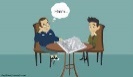 210
q
q
1–q
1–q
R
R
L
L
p
p
T
T
B
B
1–p
1–p
1
0
0
1
1
0
0
1
1
0
0
1
0
1
1
0
0
9
1
0
0
5
1
0
q
1–q
R
L
p
T
1–p
B
Game 3
NE: 
p = 1/2;
q = 1/6;
Game 1
NE: 
p = 1/2;
q = 1/2;
Game 2
NE: 
p = 1/2;
q = 1/10;
Ochs let each subject play one of these games 52 times, to see how subjects learned. We split up into 4 periods, 1-16, 17-32, 33-48, 49-52.
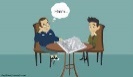 211
For game 1: everyone and all theories predict p = q = ½. This was found. Not discussed further.
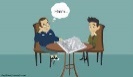 212
p
p
q
q
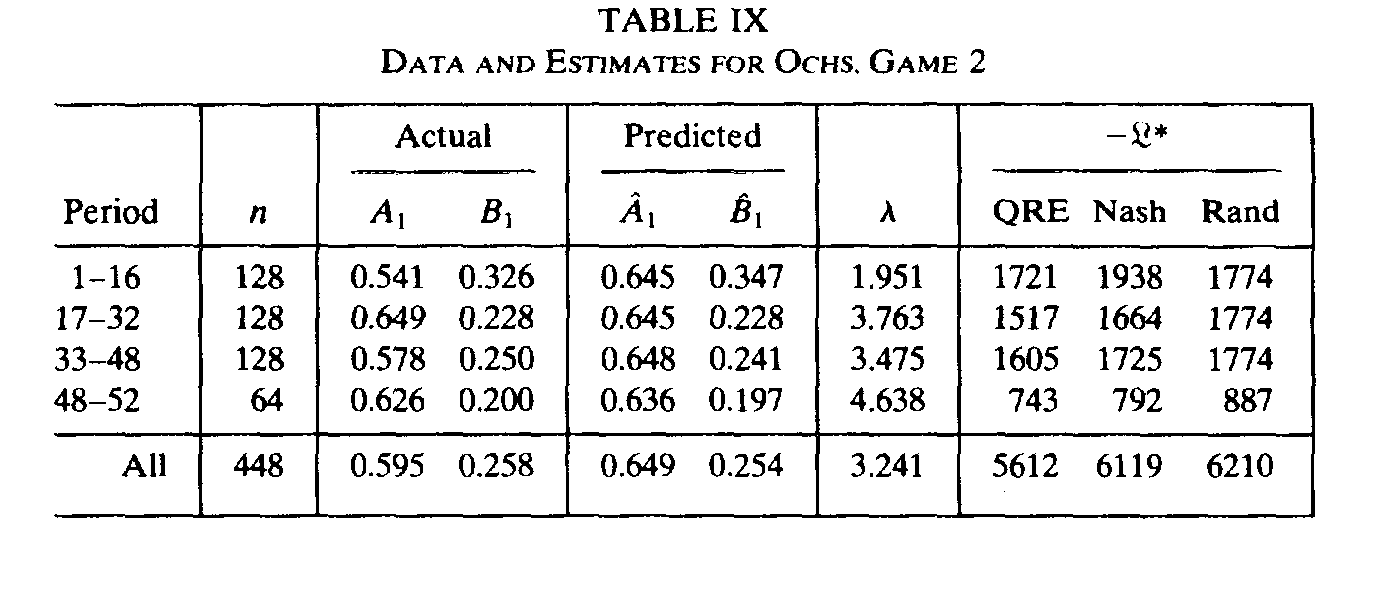 1
0
0
1
0
9
1
0
q
1–q
p
1–p
Game 2 (NE: p=0.5, q = 0.1). 
The third column gives actually observed average p and q. 
Fifth column gives  that best fits data. 
Fourth column gives QRE’s p and q.
Discussion: QRE fits data well. p > 0.5 (considering own payoff 9) is well-known empirical fact.  indeed grows (roughly). p close to 0.5 at first because subjects then do not understand the whole game well. q converges to NE (p to come later).
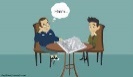 213
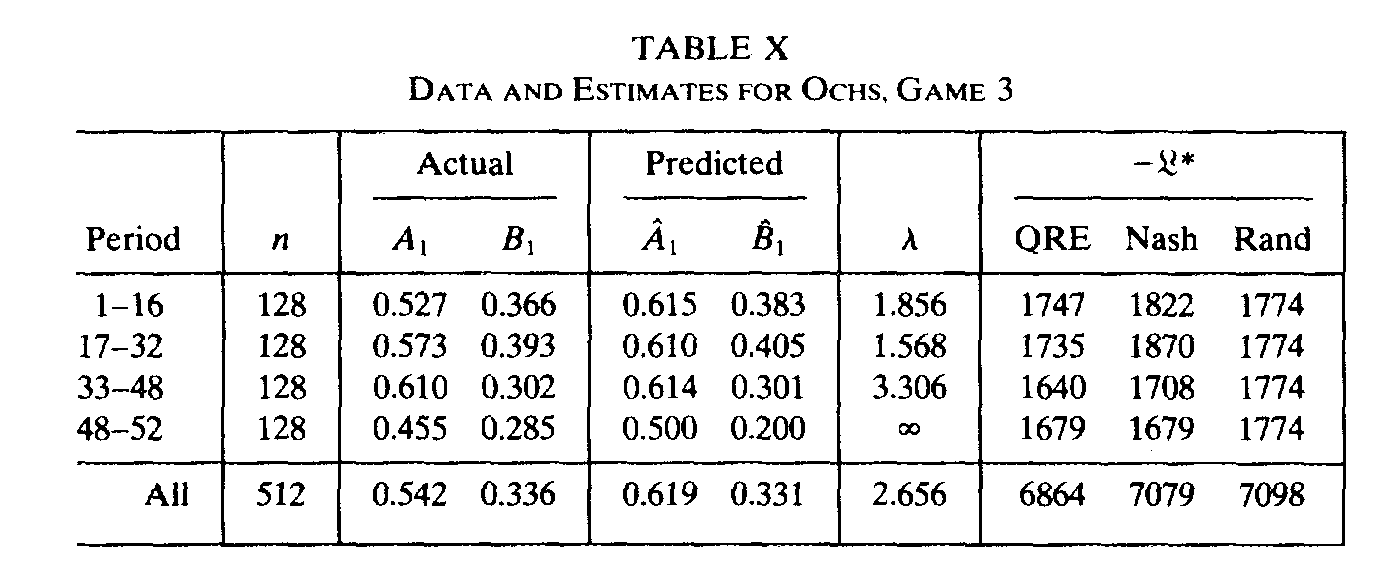 p
p
q
q
1
0
0
1
0
5
1
0
q
1–q
p
1–p
0.167
0.167
Game 3 (NE: p=0.5, q = 1/6). 
The third column gives actually observed average p and q. 
Fifth column gives  that best fits data. 
Fourth column gives QRE’s p and q.
As before, QRE fits data well. Considering own payoff 5 gives weaker effect than in Game 2 (where own payoff was 10).  again grows (roughly), and again convergence to NE.
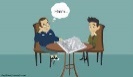 214
Conclusion: QRE closer to homo sapiens than NE. Neo-additive too. Psychological improvements. But more difficult maths …
These findings confirm the value of behavioral game theory.
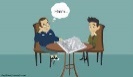 215
Chapter 8. Behavioral applications in game theory
8.1. Game theory with neo-additive players
8.2. Not choosing best, but choosing better: quantal       response equilibrium (a more psychological        approach to game theory)
8.3. Fairness emotions in game theory (Fehr-Schmidt       model)
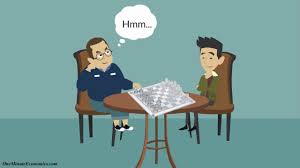 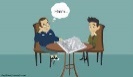 216
(100–X,X)
accept
X
(0,0)
sender
respon-der
reject
0  X 
100
Fehr-Schmidt (1999) analysis of ultimatum game.
Clearly X  50. Analysis for responder:
accept if X – br*((100 – X) – X)  0.
X(1+2br)  br100.
X  br100/(1+2br).
X = 50 is always accepted.
For br=1, X > 33 is accepted.
X = 10 is accepted iff br  1/8.
Data: this almost never happens.
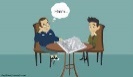 217
Fehr-Schmidt (1999) analysis of ultimatum game; continued.
(100–X,X)
accept
X
(0,0)
sender
respon-der
reject
0  X 
100
Assume X  50. Analysis for sender: 
if accept, then welfare is 100 – X – ap(100–X) – X) = X(2ap–1) + 100(1–ap).
If ap > 0.5, then increasing in X, so the maximal X = 50 is optimal (it is surely accepted).
If ap < 0.5, then decreasing in X. So, would do X = 0 if X were surely accepted. In reality, X must be bigger to have good chance of acceptance. So, some 0 < X < 50 ...
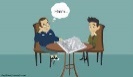 218
Trust game (no Fehr-Schmidt here)
X
Y
(100–X+Y,3X-Y)
respon-der
sender
0  X  100
0  Y  3X
What will happen for homo sapiens? 
Modal sending: X=50.
Modal respons: Y=X.
Modal outcome is (100,100).
Fehr-Schmidt cannot explain responder. Other motives (reciprocity) play a role.
(Given Y = X, FS does perfectly well explain X = 50.)
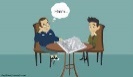 219
There is much beyond the ordinal economic model in game situations ...
Applications: 
 Name your price. In some restaurants you can   pay what you want. People typically pay fairly. 
 In the US, can tip waiters as you like. People   tip fairly.
Many other examples.

People care for fairness, equality, can be altruistic, and so on ...
We need behavioral economics for homo sapiens ...
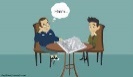 220
Chapter 9

Behavioral applications in risky choice
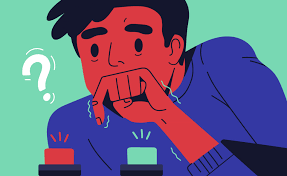 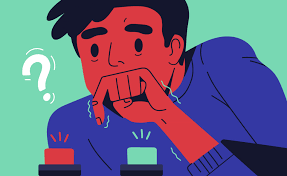 221
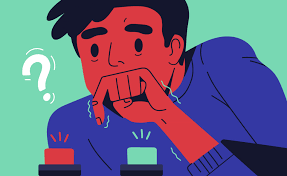 Outline of Ch. 9
9.1. Applying prospect theory to health: improving       quality of life measurements
9.2. Applying prospect theory to insurance
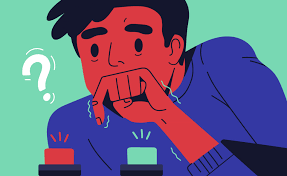 222
Perfect Health

Standard gamble question to measure (quality of life =) utility of being blind.
Uses conventional scaling in health:
U(perfect health) = 1; U() = 0. Assume:
p
?
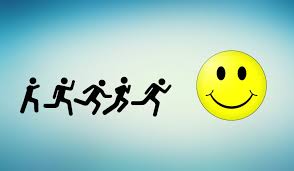 ~
Blind
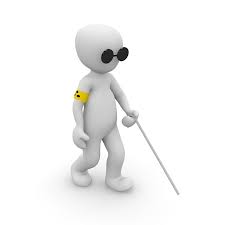 1-p
Under EU:
U(Blind) = p
expected utility =
p  1 + (1–p)  0
=  p
Common conclusion: U(blind) = p.
Is common measurement method in health. 
Based on expected utility; i.e., on homo economicus!?
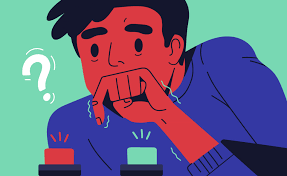 223
p
w(   )
Prospect theory: U(blind)  =
Perf. Health (PH)
w(   )
w
p   +     (1- p)


Analysis using prospect theory
p
?
~
Blind
THEOREM:
1-p

w: probability weighting &  loss aversion as in Kahneman & Tversky (1979).
Proof: see Bleichrodt, Pinto, & Wakker (2001).
They used common empirical findings about w and  to obtain the following graph:
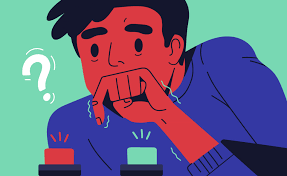 224
1
U
0.8
p is probability chosen in standard gamble question
0.6
0.4
0.2
0
0
0.2
0.4
0.6
0.8
1
p
Standard Gamble Utility Curve corrected for prospect theory
Those authors showed that inconsistencies in utility measurements, complicating classical methods, disappear under prospect theory. 
Prospect theory restores consistent utility! 
Improves quality of life analyses/policy recommendations.
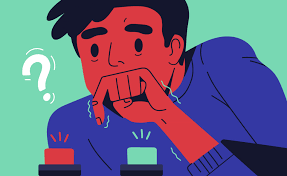 225
Chapter 9. Behavioral applications in risky choice
9.1. Applying prospect theory to health: improving       quality of life measurements
9.2. Applying prospect theory to insurance
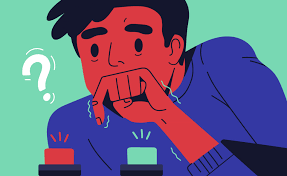 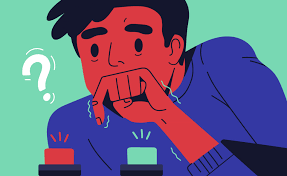 226
Many many other applications, and different insights, under prospect theory. One more: 

Insurance: first example of risk aversion taught in basic micro classes. Used to illustrate concave utility. Right!?
Well, under EU that is … Now behavioral.
Insurance is about losses.
Prospect theory: utility for losses is more convex than concave! Yes!
Is entire opposite of what “they” taught you.
So, how about insurance then?
Prospect theory: nothing to do with utility. 
Is due to probability weighting: overweighting of small probabilities.
The primary example of concave utility that the ordinal economists taught you, was completely off.
For insurance, prospect theory turns everything upside down!
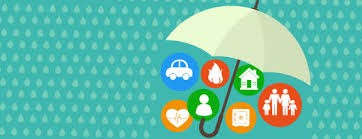 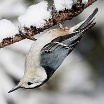 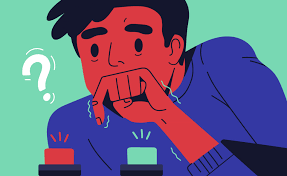 227
Chapter 10

Behavioral applications in intertemporal choice and self-control
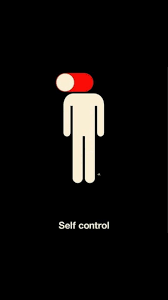 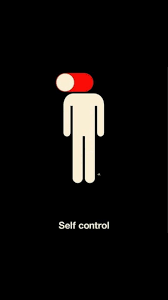 228
Outline of Ch. 10
10.1. Naive and sophisticated nonstationarity
10.2. Elaborated example: procrastination
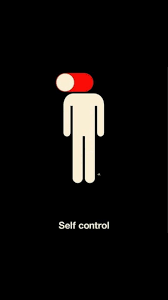 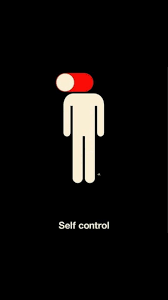 229
€100 (small)
€105 (large)
€100 (small)
€100 (small)
time axis
0 months
4 months
4 years
4 years
Here I offer to change back large for small.
Here (t=0) I offer to exchange small for large, charging €0.10.
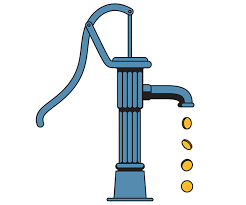 Example [arbitrage out of nonstationarity].
Imagine you own a “soon small” payment.
Compare, at t=0, to a late large payment.
You pay €0.10 to exchange.
€105 (large)
€105 (large)
4 years + 4 months
4 years + 4 months
You violate stationary: pref. changes if moving consumptions forward by 4 years:
Arbitrage! I can pump €0.10 out of you:
Arbitrage: I gain €0.10. You are in original situation less €0.10.
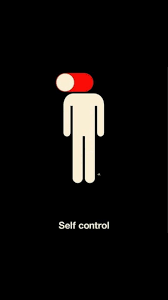 230
In general, two ways to live with nonstationarity:
1. Naïve: plans now on future actions according to present preferences. Does not realize that future self will deviate.
2. Sophisticated: plans now on future actions, but reckons with future selves doing what they want. Given that makes the best of a bad situation.
Imagine, in previous example, you are informed beforehand that I plan to offer exchange in 4 years. If sophisticated, you will not fall victim; only if naive.
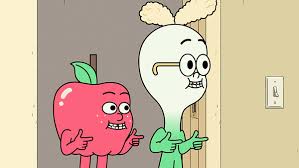 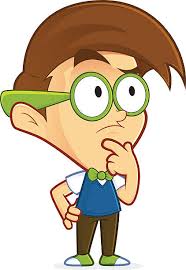 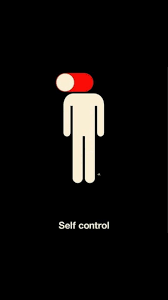 231
Getting-up in morning example:
best to get up on time with alarm within reach.
Naïve will not realize that tomorrow she will turn off alarm and oversleep.
Sophisticated knows, and puts alarm out of reach.
Neither gets best, but sophisticated is better off.
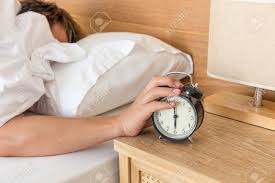 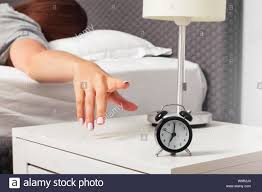 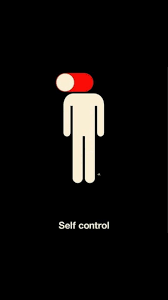 232
Chapter 10. Behavioral applications in                 intertemporal choice and self-                 control
10.1. Naive and sophisticated nonstationarity
10.2. Elaborated example: procrastination
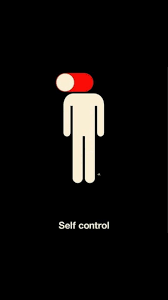 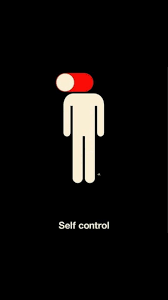 233
Another illustration of irrationalities:
procrastination
(O’Donoghue & Rabin, many papers).
Analyzed using quasi-hyperbolic discounting:
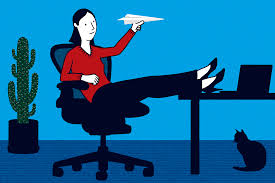 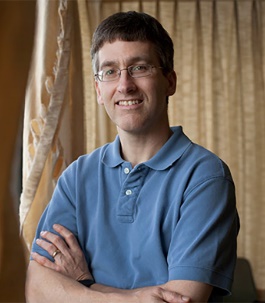 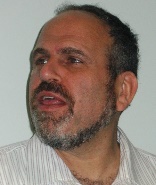 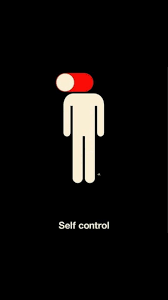 234
Example of report to be written
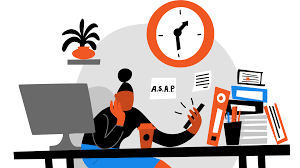 Report to be written within 4 weeks.

Assume =1 (no regular discounting/impatience). Only , the overweighting of the present, matters.

There will be immediate costs but delayed rewards.
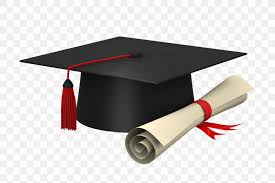 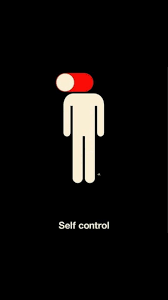 235
You usually go to the cinema on Saturday.
Schedule: 
- mediocre movie this week
- good movie next week
- great movie in 2 weeks
- best movie in 3 weeks
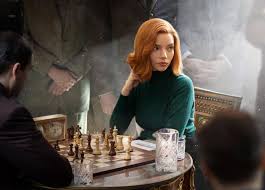 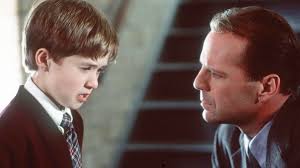 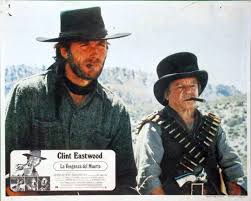 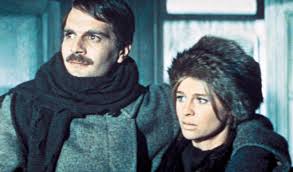 You must write a report within 4 weeks. Must skip one movie for it.
Which movie to be skipped?
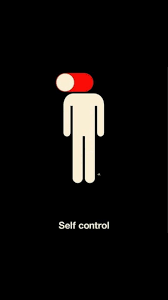 236
Value of going to the movie:
Report must be written. 
(Value comes after 4 weeks. Can be ignored in the analysis.)
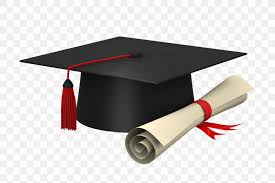 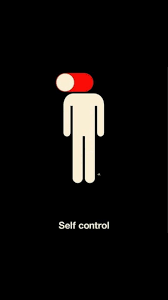 237
Decisions of stationary person (so, β = 1) at various times: (trivial …)
Decision today: 			this week!
If not done this week:
	Decision next week: 		next week!
If not done next week:
	Decision in 2 weeks: 		in 2 weeks!
If not done in 2 weeks:
	Decision in 3 weeks: 		in 3 weeks!
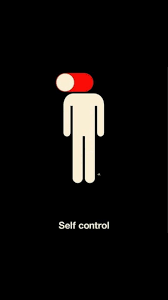 238
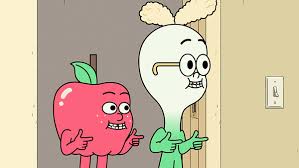 Decisions of naïve person with β = 1/2
This week
Next week
In 2 weeks
In 3 weeks
Undiscounted costs
3
5
8
13
perspective of this week
3
2.5
4
6.5
perspective of next week
5
4
6.5
perspective in 2 weeks
8
6.5
Does it last moment, in 3 weeks.
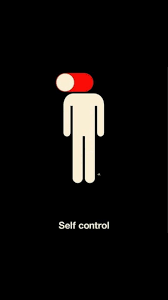 239
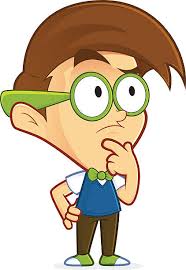 Decisions of sophisticated person with β = 1/2
This week
Next week
In 2 weeks
In 3 weeks
Costs
3
5
8
13
perspective of this week
3
2.5
perspective of next week
5
6.5
perspective in 2 weeks
8
6.5
Does it next week.
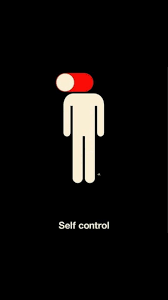 240
Conclusion:

Stationary person does it this week (is best)

Sophisticated person does it next week

Naive person does it in 3 weeks (is worst)
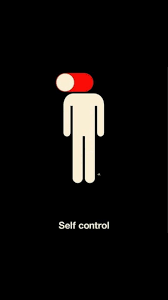 241
Time inconsistencies lead to many problems of self-control and so on. Much literature and trade based on this.
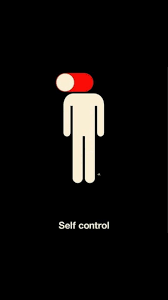 242
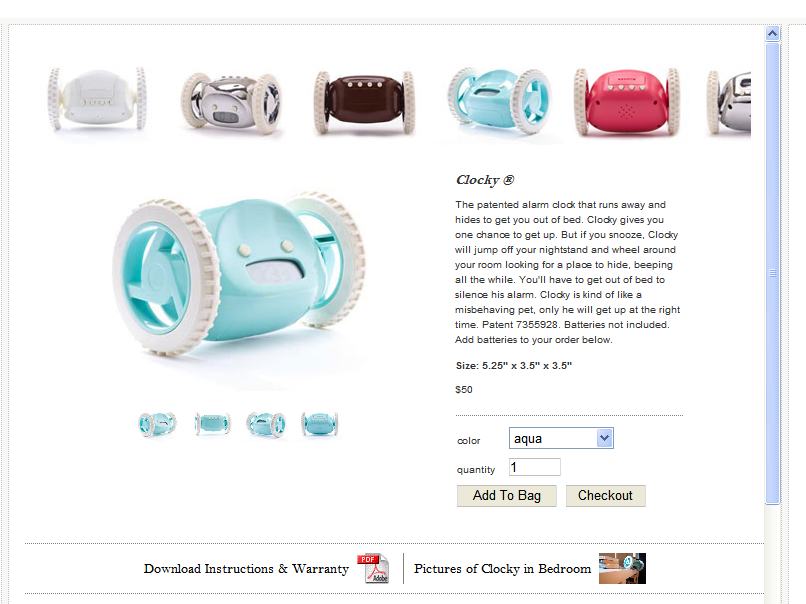 http://www.clocky.net/
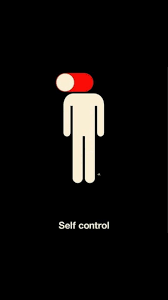 243
Chapter 11

Preference reversals and framing
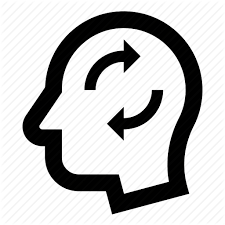 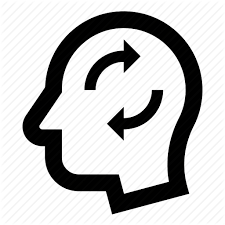 244
Outline of Ch. 11
11.1. The evaluability hypothesis
11.2. Context effects
11.3. Endowment effects
11.4. Epilogue of Ch. 11: applications of preceding          versions of preference reversals
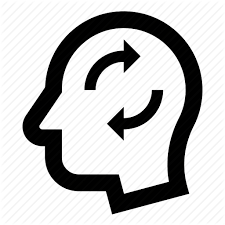 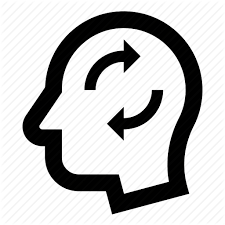 245
Preference reversals initiated many follow-ups, challenging the basic axioms of revealed preference.
Not very quantitative models.
Hsee (1993; evaluability hypothesis)
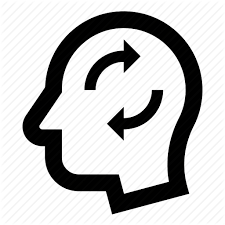 246
You want a music dictionary, planning to spend between €10 and €50. You are in a used-book store. 

Torn’s EVALUATION: 
they have one, with 20,000 entries, a torn cover, and as new otherwise.
What is the maximum price you want to pay? 

Sparse’s EVALUATION: 
they have one, with 10,000 entries (sparse) and as new otherwise.
What is the maximum price you want to pay? 
CHOICE: choose between those two dictionaries.
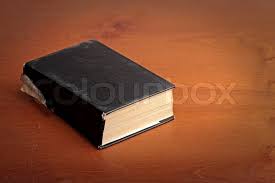 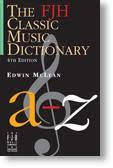 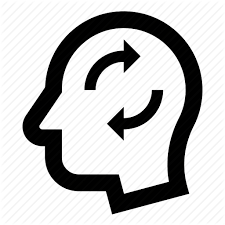 247
Hsee found: 
Sparse best in evaluations.
Torn best in choice.
Again, preference reversal.
Explanation: evaluability hypothesis. 
In evaluation, people don’t know how to assess nr. of entries, ignore it, and overweigh cover.
In choice, people can compare nr. of entries.
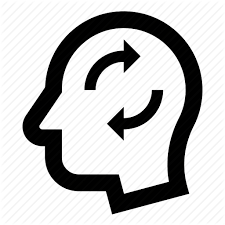 248
Other example of evaluability hypothesis:
In grocery stores, we can easily evaluate prices, but not quality. So we choose cheapest.Consequence: more and more we get cheap low-quality food.
Yet other example of evaluability hypothesis:
When comparing two cakes, we prefer the sweeter one, not aware of loss of other tastes.
Consequence: cakes in Holland are too sweet.
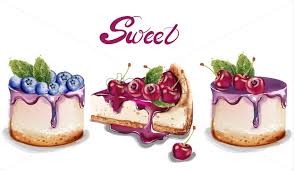 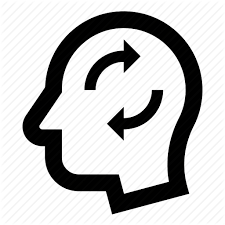 249
Chapter 11. Preference reversals and framing
11.1. The evaluability hypothesis
11.2. Context effects
11.3. Endowment effects
11.4. Epilogue of Ch. 11: applications of preceding          versions of preference reversals
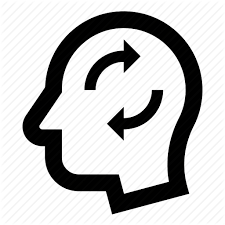 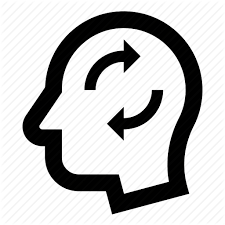 250
Simonson & Tversky (1992, context effect).
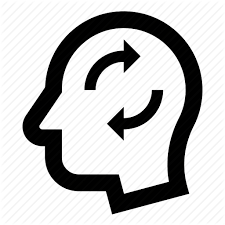 251
n=106 subjects chose between (choice percentages added)
elegant pen (36%) vs. $6 (64%).
n=115 subjects got same choice, but with a less elegant, regular, pen added as 3rd prospect.
36%
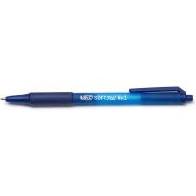 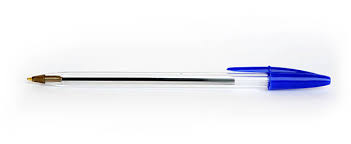 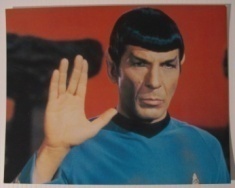 (homo economicus & WARP): 
both percentages will decrease some in 2nd case, by people moving to the regular pen.
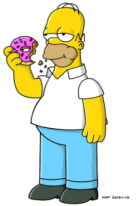 However:
$6: (52%).
elegant pen:
Regular pen: 2%;
46%!;
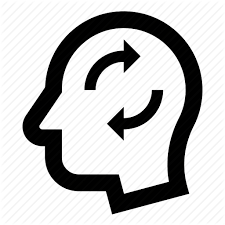 252
Systematic violations of WARP & transitivity.Bad pen makes elegant pen stand out more clearly.
Known as attraction effect or asymmetric dominance effect or decoy effect.
Widely used in marketing.
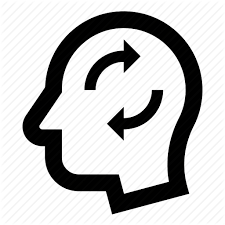 253
The Decoy Effect
Criterion 2
Criterion 1
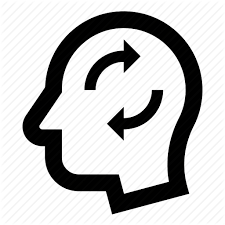 254
Other such violation of WARP:
compromise effect.
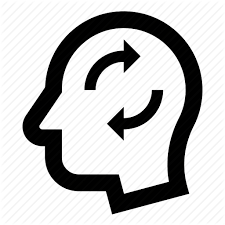 255
Other such violation of WARP:
The Compromise Effect
Criterion 2
Criterion 1
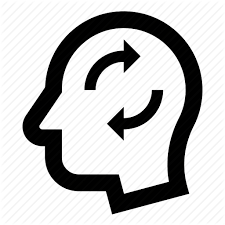 256
Ex-President Trump
From 4 Jan 2020 NY Times:

“WASHINGTON — In the chaotic days leading to the death of Maj. Gen. Qassim Suleimani, Iran’s most powerful commander, top American military officials put the option of killing him — which they viewed as the most extreme response to recent Iranian-led violence in Iraq — on the menu they presented to President Trump.

They didn’t think he would take it. In the wars waged since the Sept. 11, 2001, attacks, Pentagon officials have often offered improbable options to presidents to make other possibilities appear more palatable.”
I.e., they often tried to use the compromise effect. With unexpected consequence in case of Trump-Suleimani.
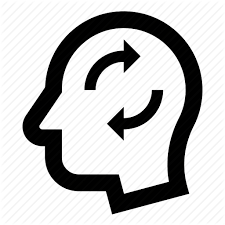 257
Many other such violations of WARP, e.g. regret theory (Loomes & Sugden 1982).
And so on …
Even the most basic axioms-of-revealed-preference/transitivity are often violated. Life is really more complex.
Widely applied in marketing.
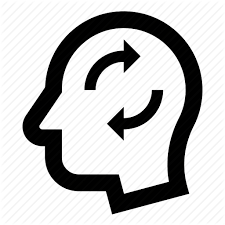 258
Chapter 11. Preference reversals and framing
11.1. The evaluability hypothesis
11.2. Context effects
11.3. Endowment effects
11.4. Epilogue of Ch. 11: applications of preceding          versions of preference reversals
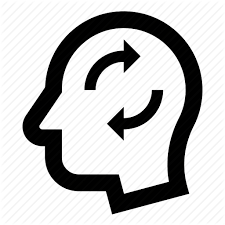 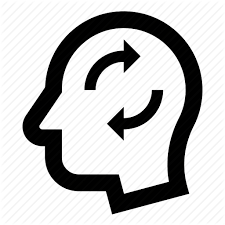 259
Endowment effect: Bateman et al. (1997), and many others.
Combines framing & loss aversion* to generate violations of revealed preference axioms.
* “losses loom larger than gains”
Here comes a characteristic finding:
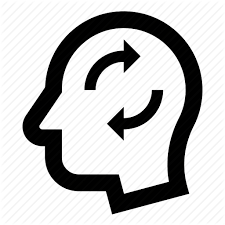 260
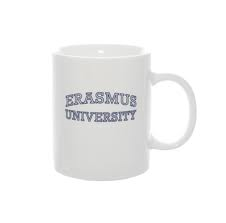 Subjects are endowed with coffee mug.
Are asked willingness to accept (WTA): minimum €X for which they sell mug.homo economicus: €X ~ mug.
Later, subjects are asked willingness to pay (WTP):maximum amount €Y they pay to buy the mug. Homo economicus: €Y ~ mug.
Homo economicus: X = Y (modulo a small income effect)
Homo sapiens: WTP = Y  X/2 = WTA/2. WTP-WTA discrepancy.
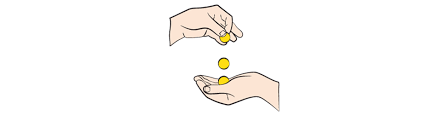 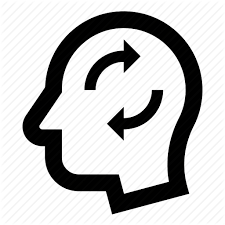 261
Explanation: the endowment effect. What you own and have to give up, you value more than what you do not own but can get.
Is about the same as loss aversion.
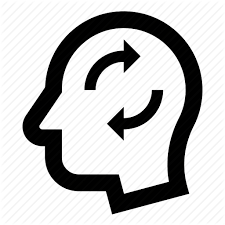 262
Application (text from Thaler 1980; read it): 
Until recently, credit card companies banned their affiliated stores from charging higher prices to credit card users. A bill to outlaw such agreements was presented to Congress. When it appeared likely that some kind of bill would pass, the credit card lobby turned its attention to form rather than substance. Specifically, it preferred that any difference between cash and credit card customers take the form of a cash discount rather than a credit card surcharge. This preference makes sense if consumers would view the cash discount as an opportunity cost of using the credit card but the surcharge as an out-of-pocket cost.
Explanation: 
surcharge perceived as: giving up money you own;
cash discount perceived as: getting money not owned.
Endowment effect: former is felt more than latter.
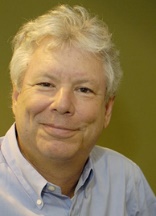 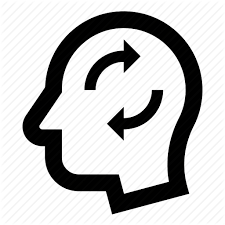 263
Remarkable classic reference: 
Bentham, Jeremy (1828-43) [1782-7], "The Rationaleof Reward." John Bowring [ed.], The Works of Jeremy Bentham, Part VII, 297-364.
Argued: 
payment with high salaries & fines for bad performance works better than low salaries and rewards for good performance, even if the same in final wealth.
Endowment effects, as most behavioral principles, have been known to mankind all through history. 
But were not imposed on homo economicus. 
No-one knew how to do quantitative economic analysis with it.
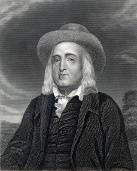 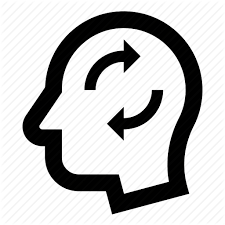 264
Chapter 11. Preference reversals and framing
11.1. The evaluability hypothesis
11.2. Context effects
11.3. Endowment effects
11.4. Epilogue of Ch. 11: applications of preceding          versions of preference reversals
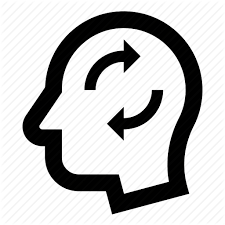 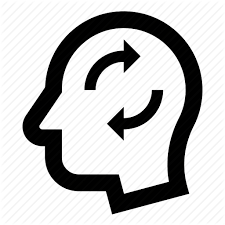 265
Applications of preceding versions of preference reversals:
Are extensively used to manipulate people, for good or bad. Central to marketing.
But applications not yet very quantitative. Maybe more psychology/marketing than economics.
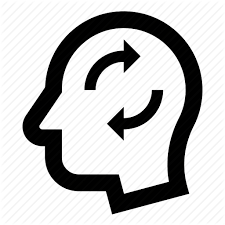 266
Before final conclusion:
Big impact (or cause?) of behavioral: economics became experimental at micro level.
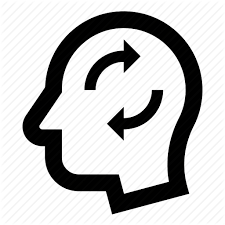 267
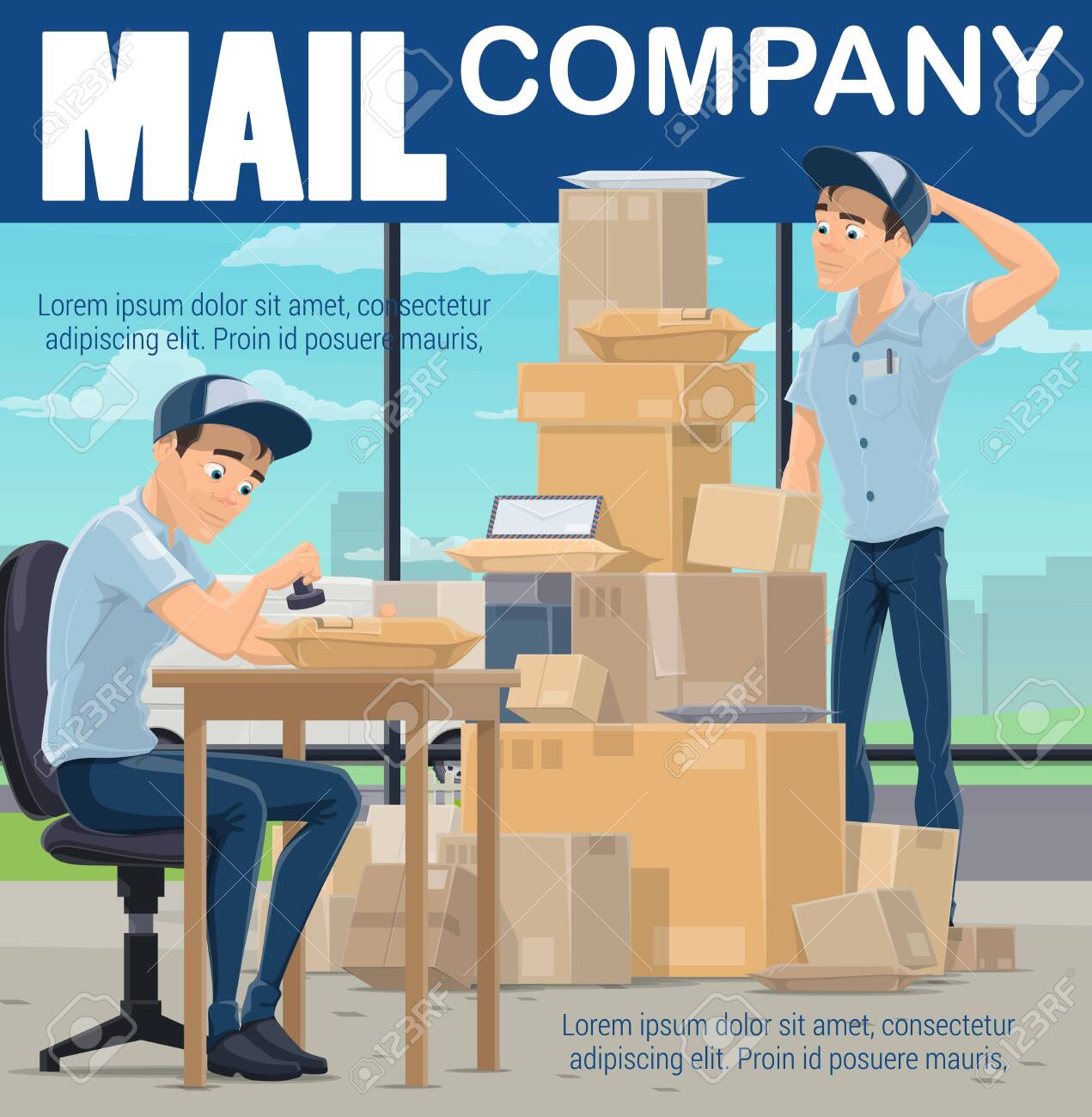 Final conclusion
Behavioral economics provides empirical models more realistic than the classical models that were based on the ordinal homo economicus. It provides new insights and models in virtually all fields in economics. 
Also in your field …
And also for your own decisions …
268
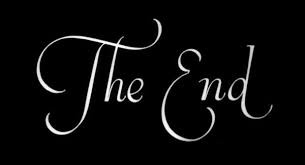 269